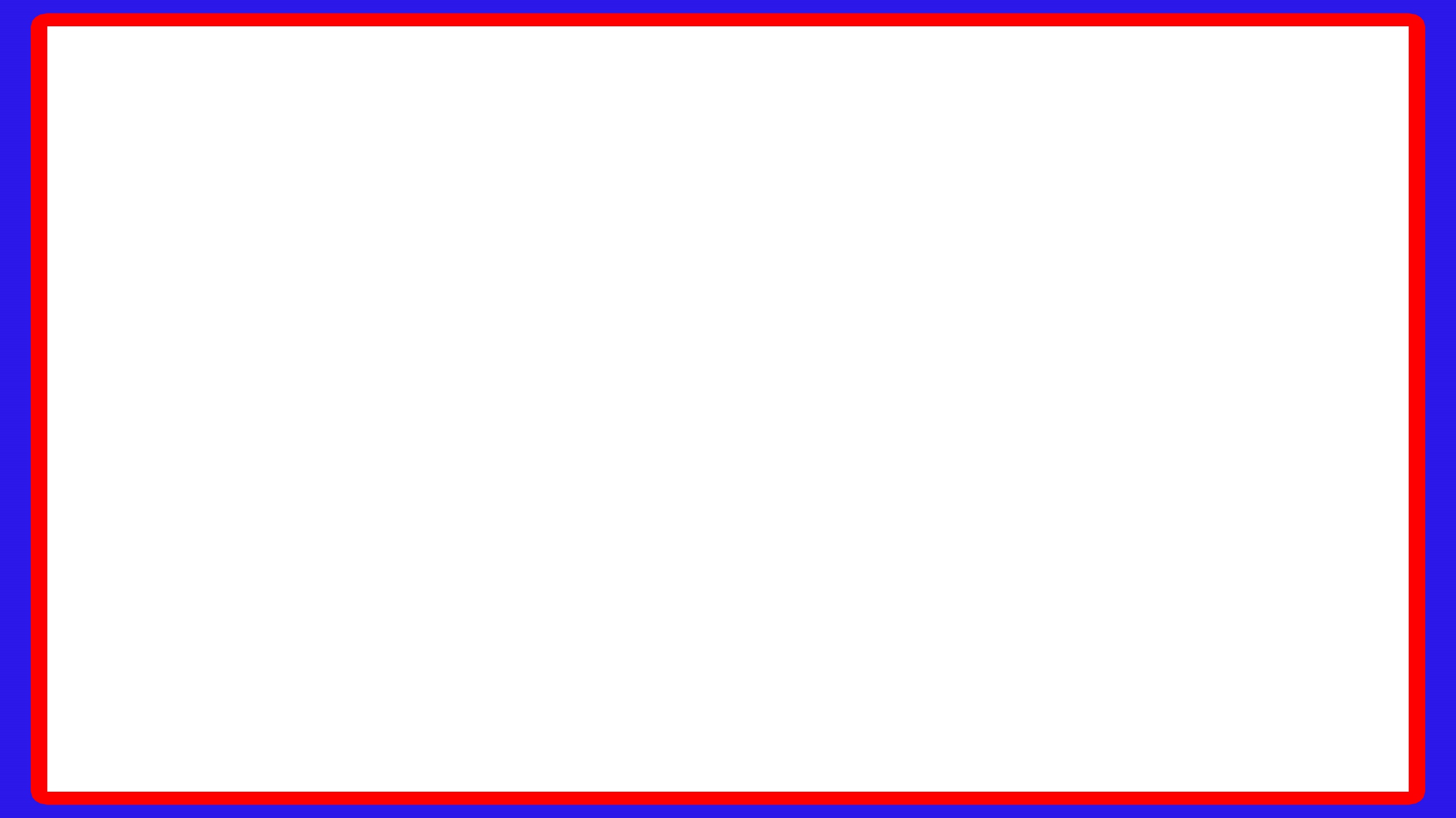 আজকের ক্লাসে সবাইকে
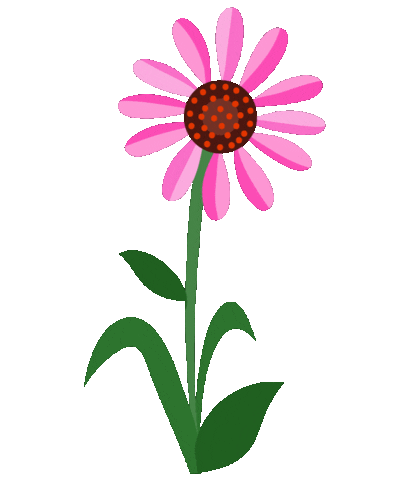 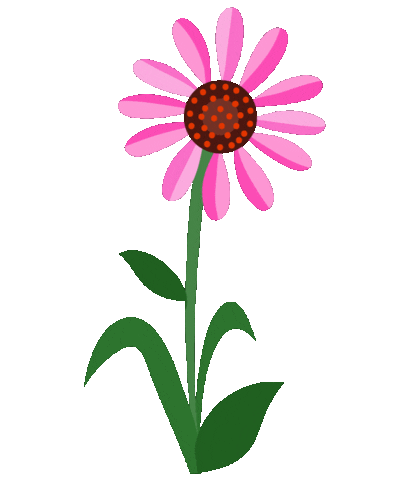 স্বা
গ
ম
ত
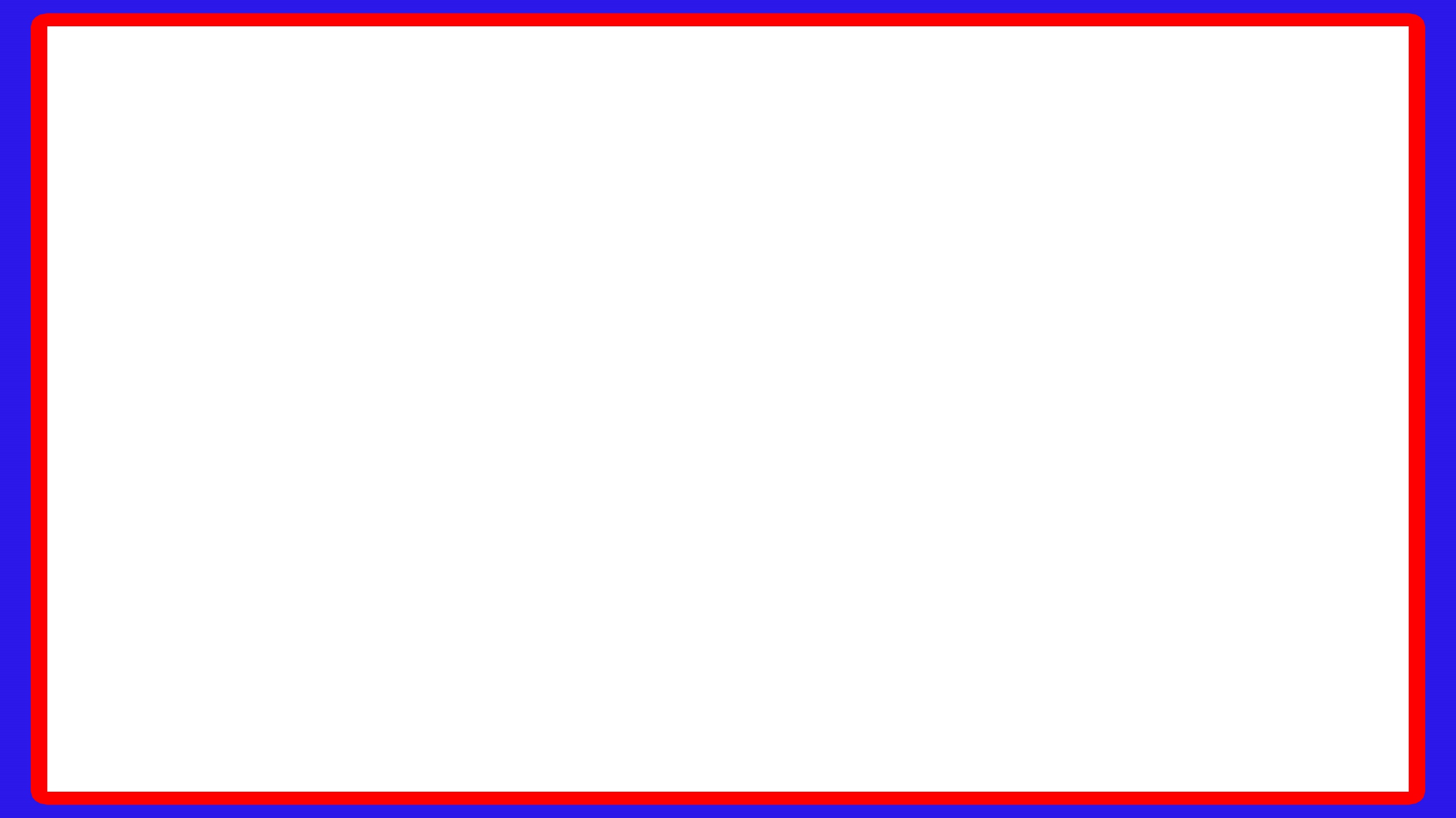 শিক্ষক পরিচিতি
স্বপন কুমার দাশ
প্রভাষক - আইসিটি
কালির বাজার কলেজ 
ফরিদগঞ্জ, চাঁদপুর। 
মোবাইলঃ ০১711-973978
       swapankumardas481@gmail.com
      ফেসবুক আইডি – swapan kumar das
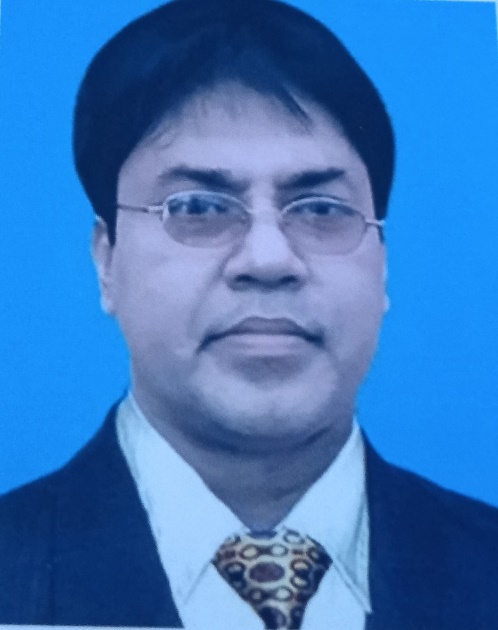 স্বপন কুমার দাশ
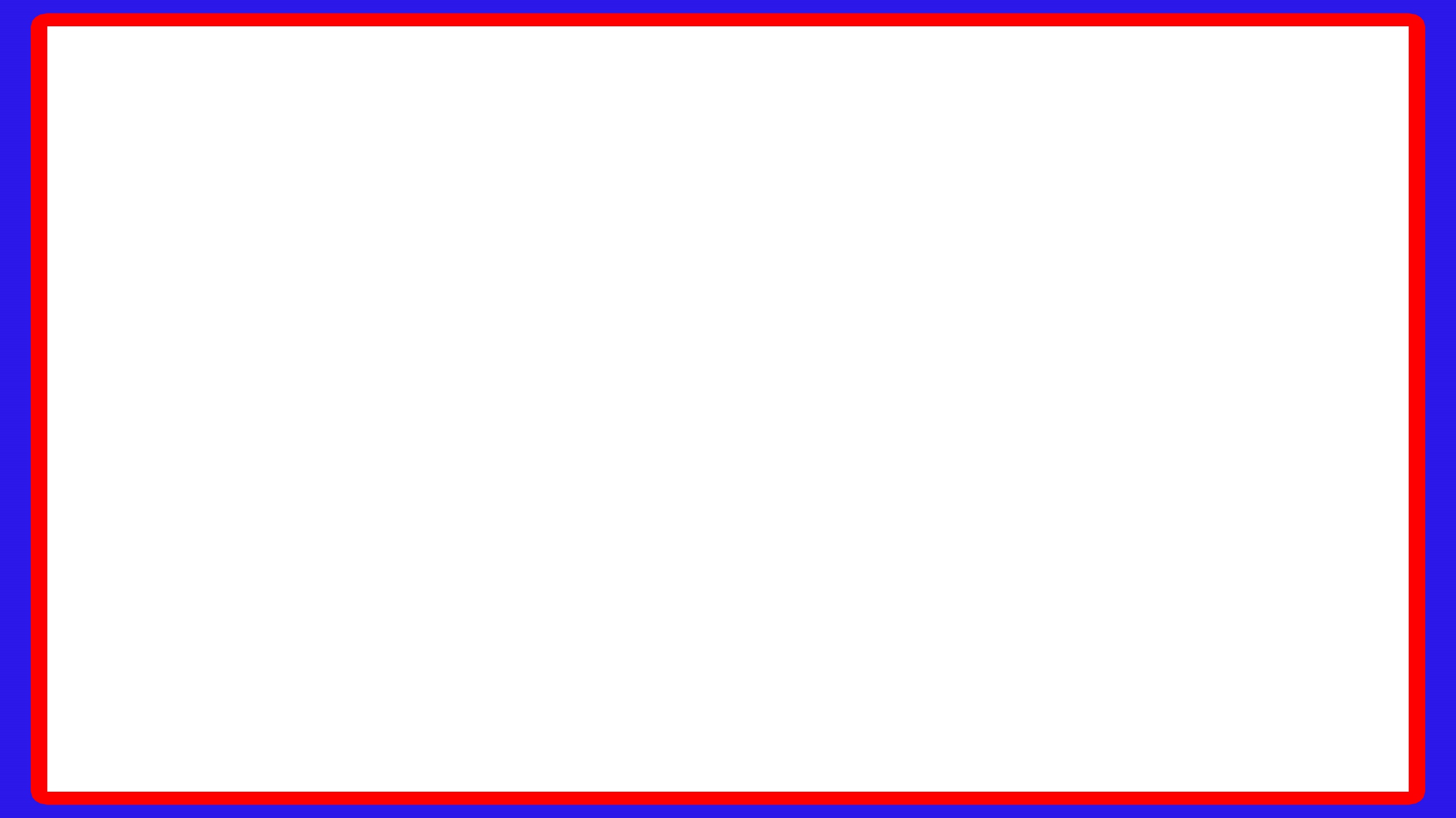 পাঠ পরিচিতি
শ্রেণিঃ দ্বাদশ 
বিষয়ঃ তথ্য ও যোগাযোগ প্রযুক্তি  
অধ্যায়ঃ ২য়          
সময়ঃ ৬০ মিনিট
শিক্ষার্থীর সংখ্যা-১২০ জন  
তারিখ: ০৫/০১/২২ইং
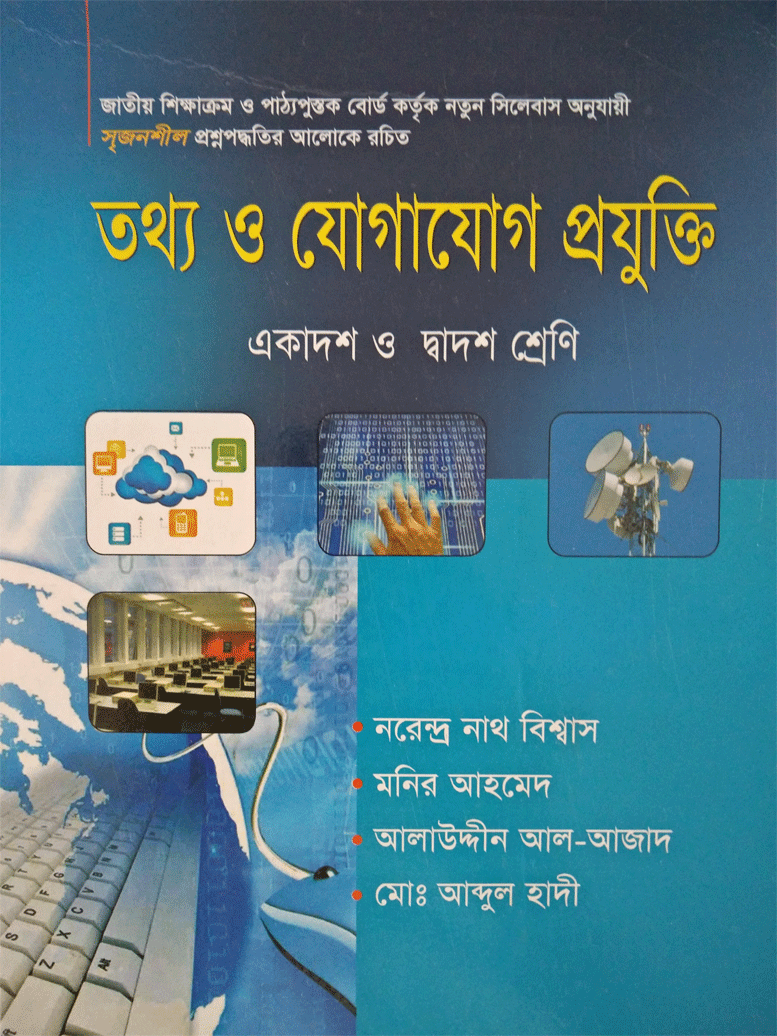 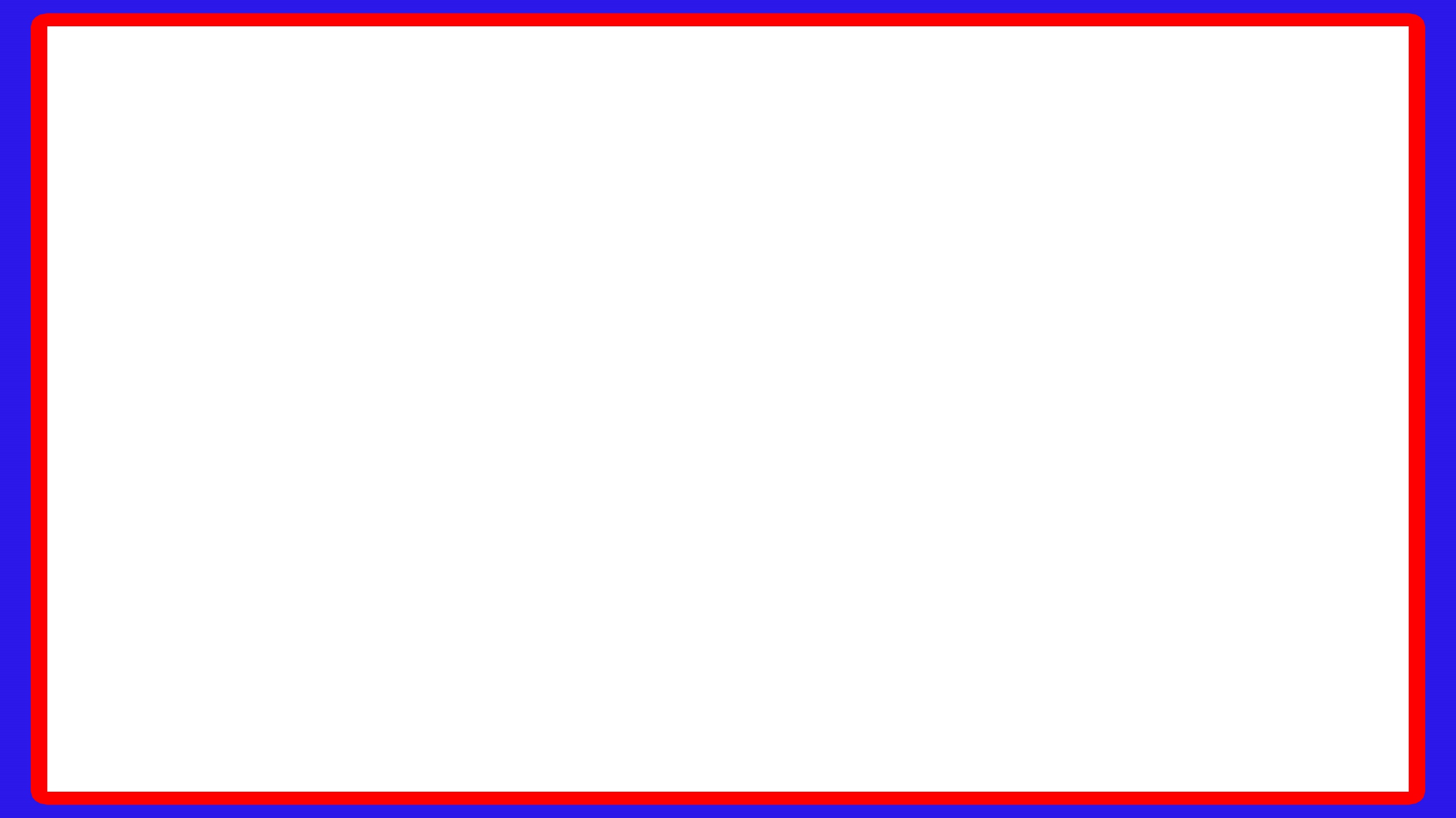 এসো ছবি দেখি
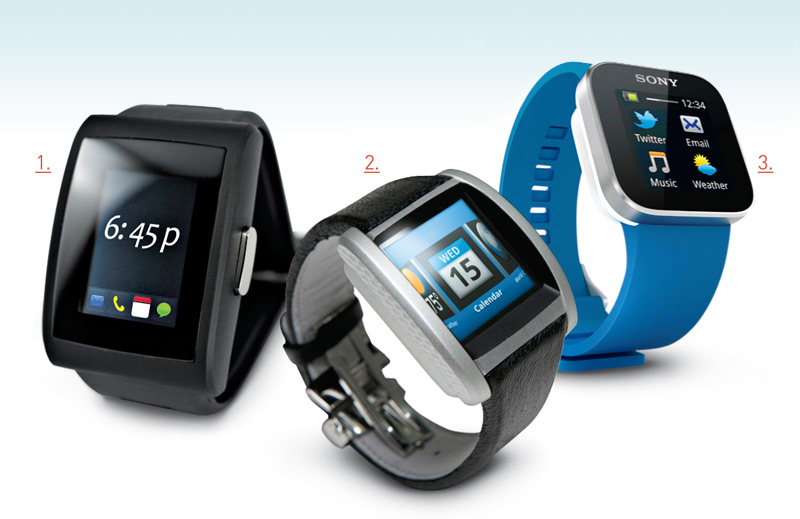 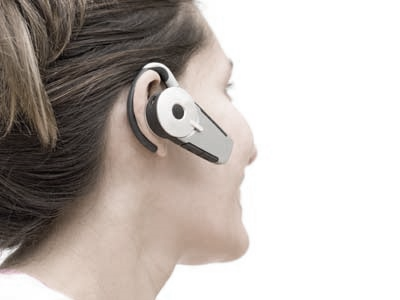 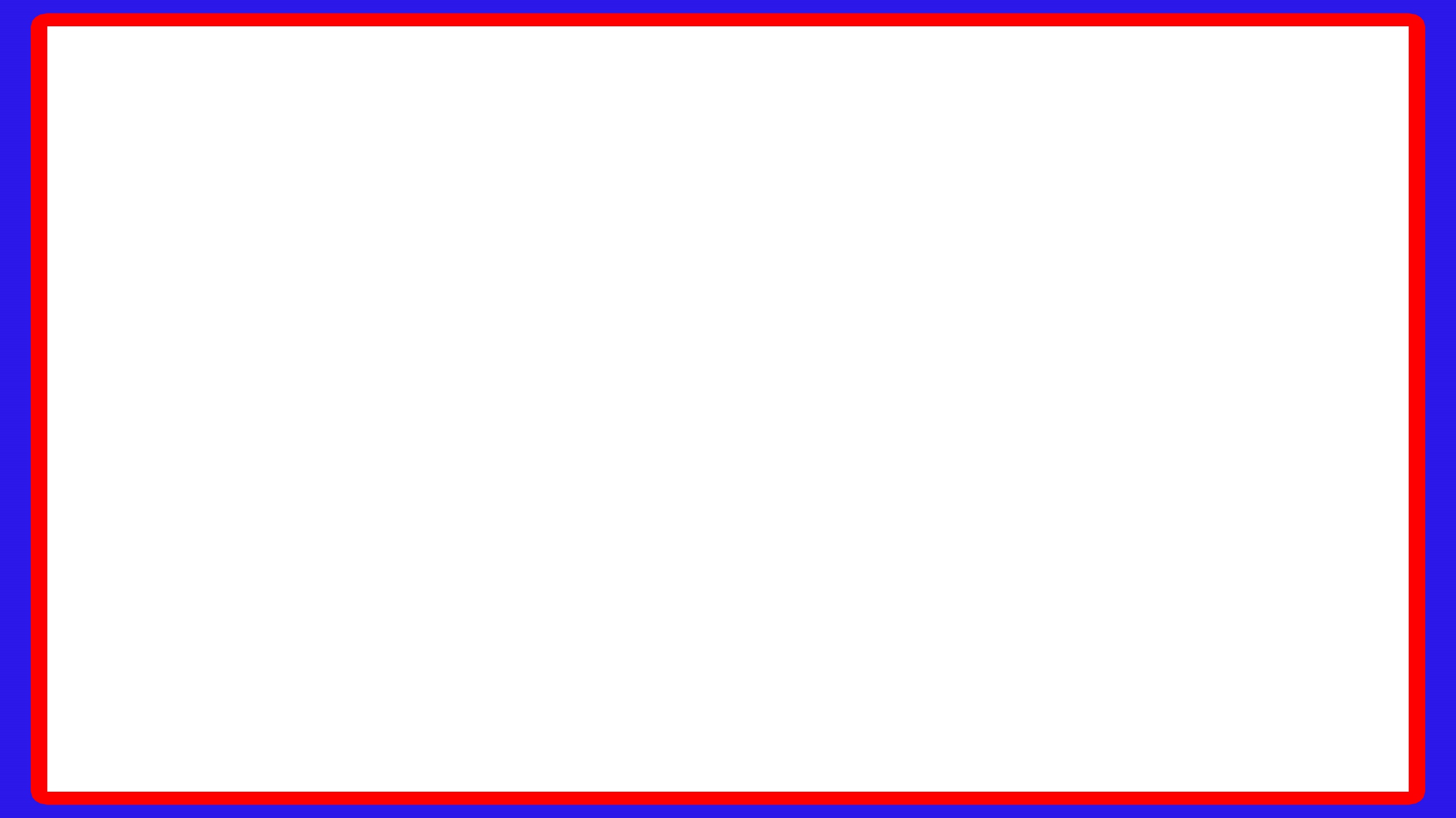 ব্লু-টুথ
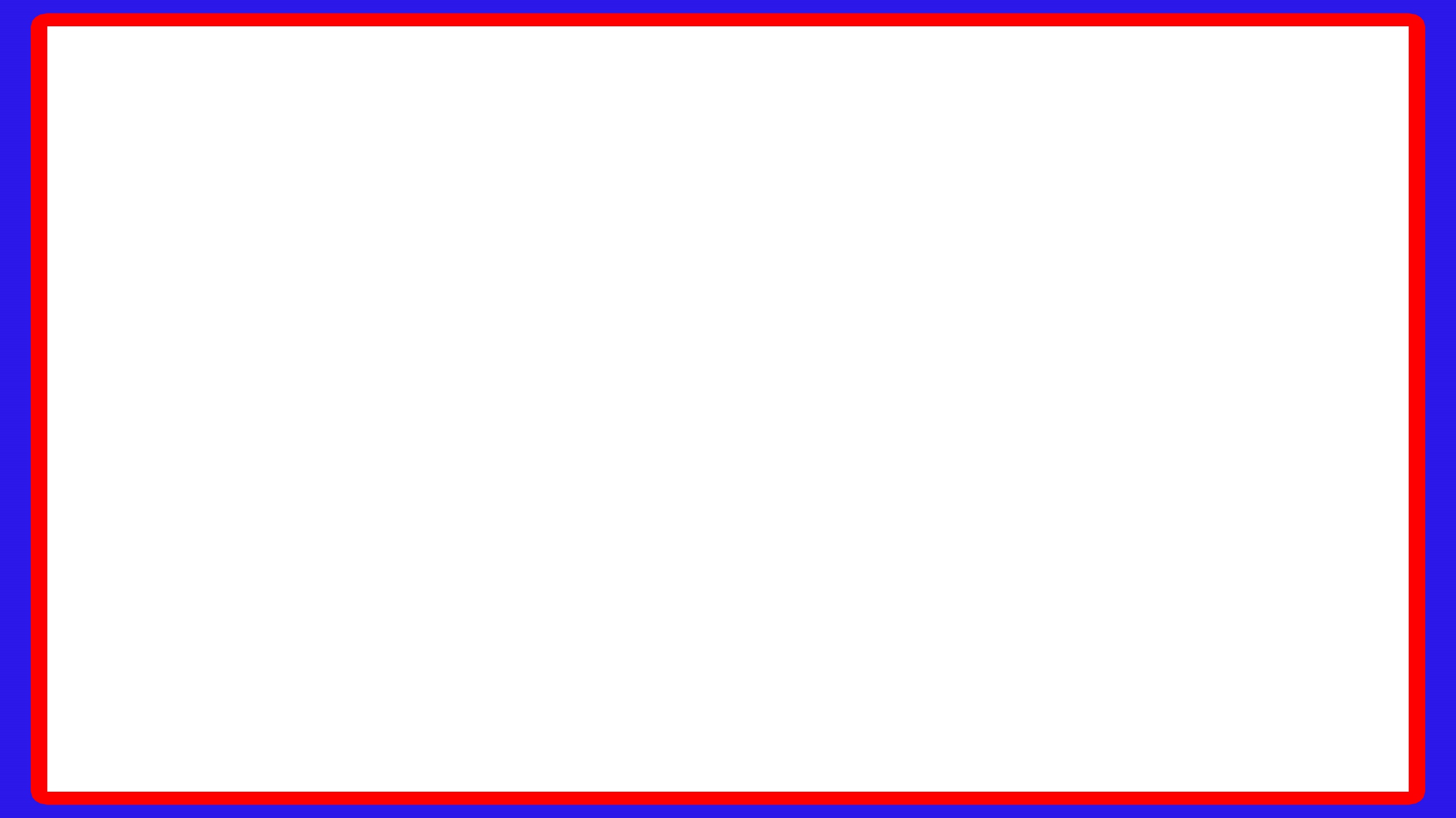 শিখনফল
এই পাঠ শেষে শিক্ষার্থীরা…  
১। ব্লু-টুথ কী  তা বলতে পারবে;                                                                   ২। ব্লু-টুথ মোড কত প্রকার বলতে পারবে;  
৩। ব্লু-টুথ এর ব্যবহার বর্ণনা করতে পারবে।
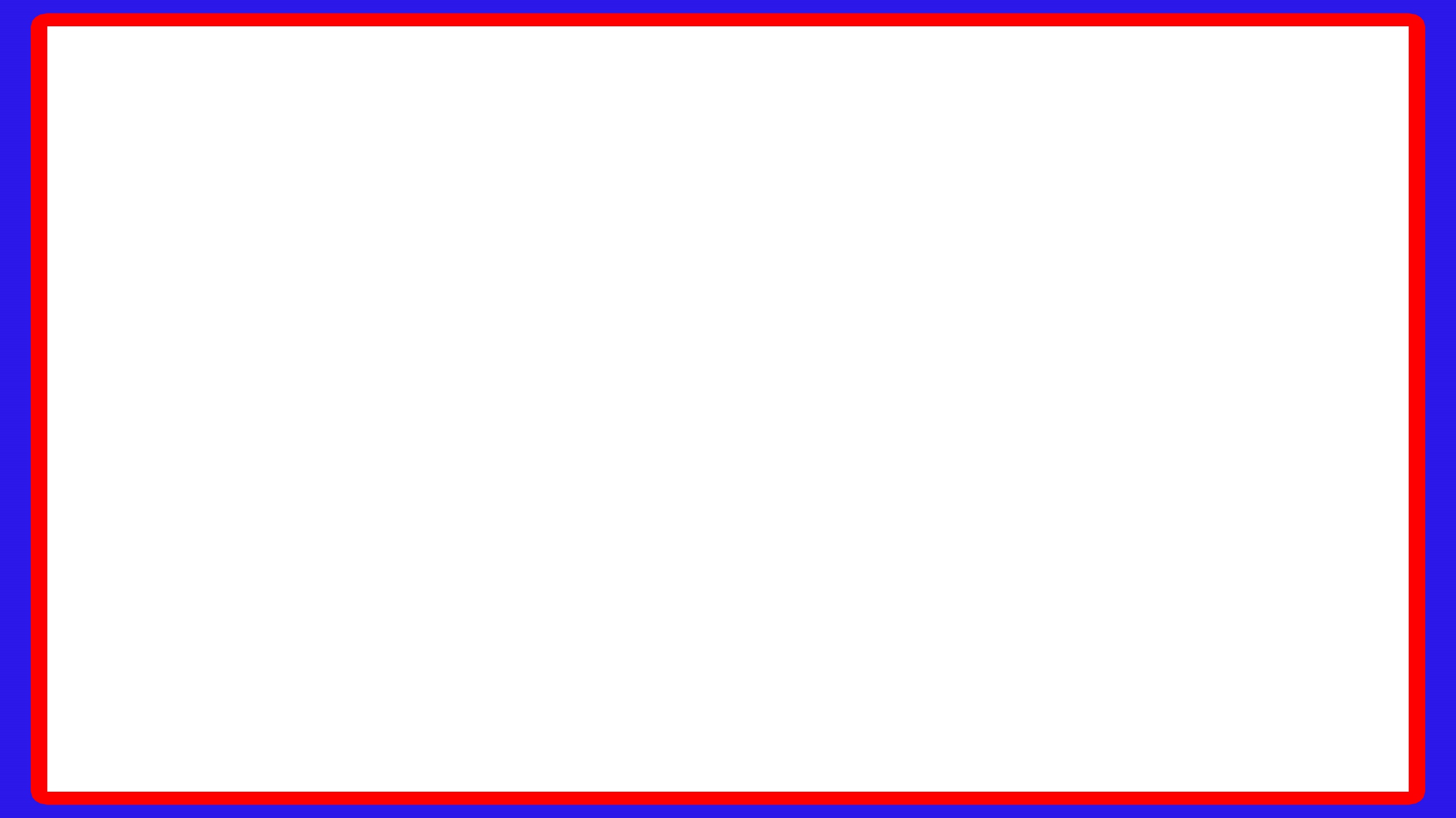 ব্লু-টুথ
eøy-Uz_ n‡”Q ¯^í `~i‡Z¡ †WUv Av`vb-cÖ`v‡bi Rb¨ e¨eüZ GKwU I‡cb Iq¨vi‡jm †cÖv‡UvKj| GB `~iZ¡ mvaviYZ 10 †_‡K m‡e©v”P 100 wgUvi ch©šÍ nq|
Gi e¨vÛDB_ A‡c¶vK…Z Kg, hv †gvUvgywU 1 Mbps n‡q _v‡K |
cv‡m©vbvj Iq¨vi‡jmwfwËK Gwiqv †bUIqv‡K©i †¶‡Î GwU e¨eüZ nq |
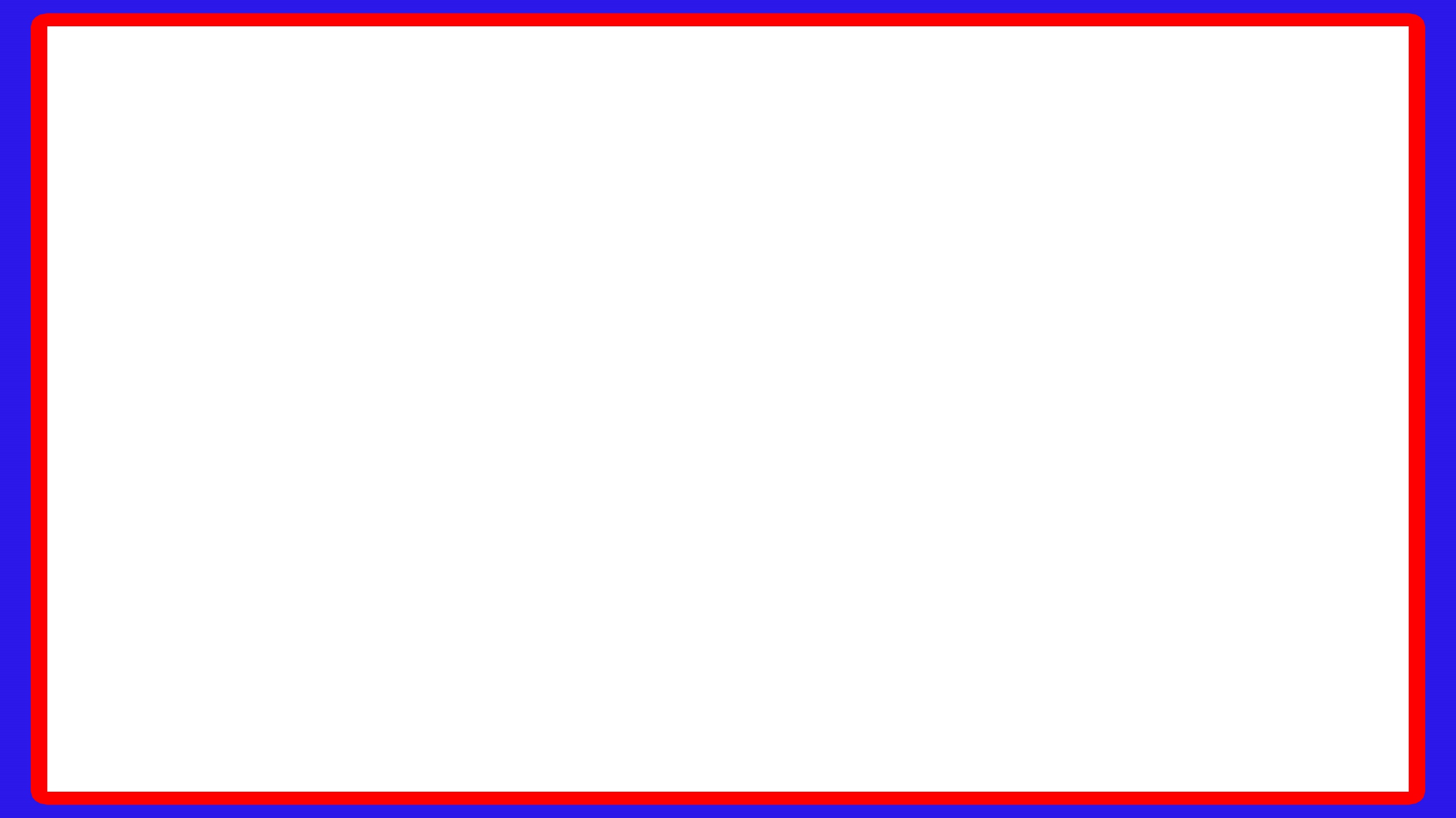 ব্লু-টুথ
Dr Jaap Haartsen ১৯৯০ সালে ব্লু-টুথ আবিষ্কার করেন।
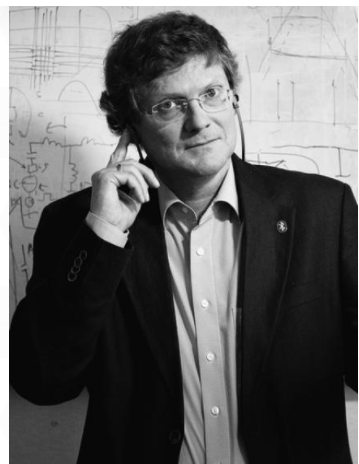 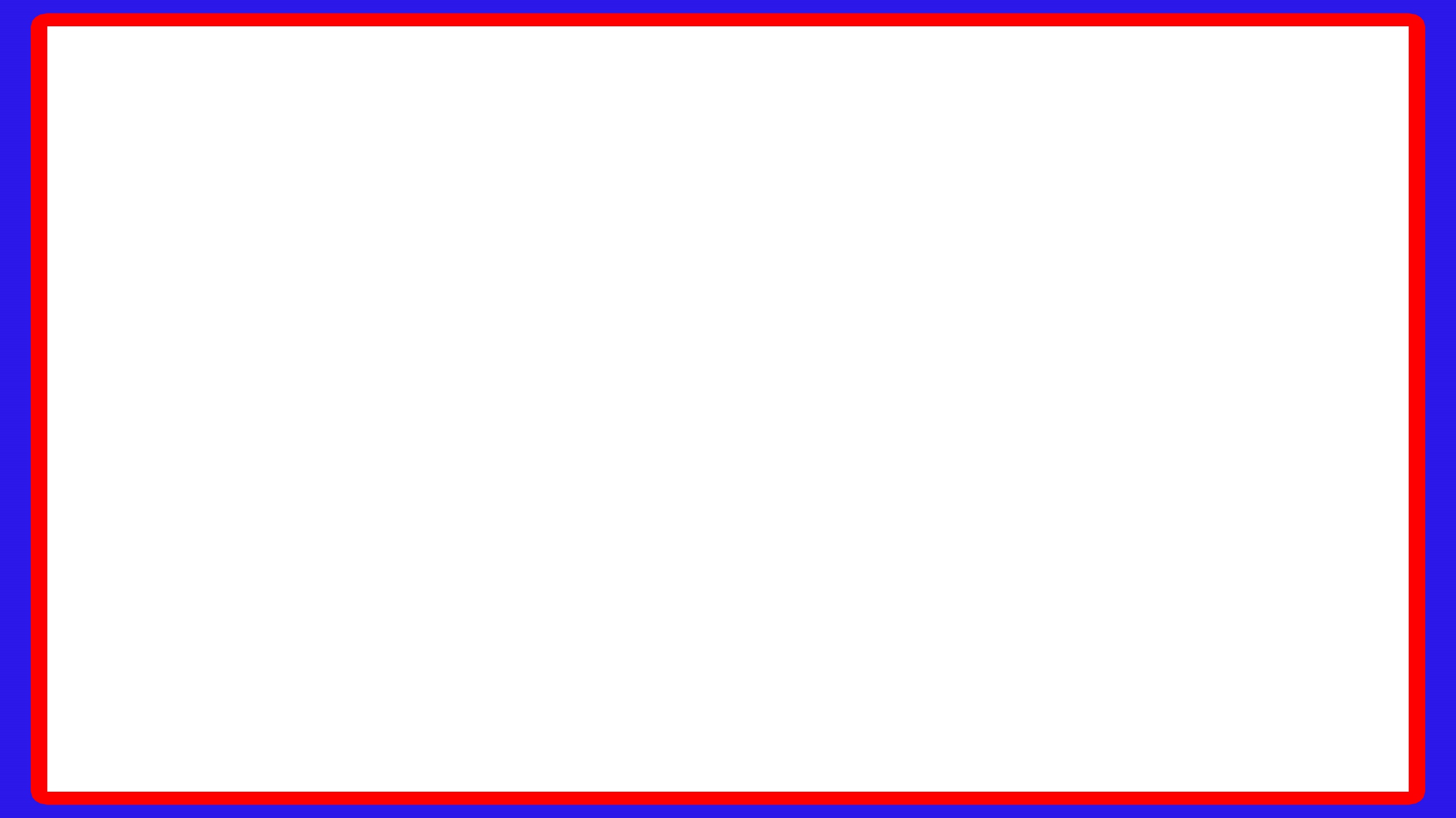 একক কাজ (সময়ঃ২মিনিট)
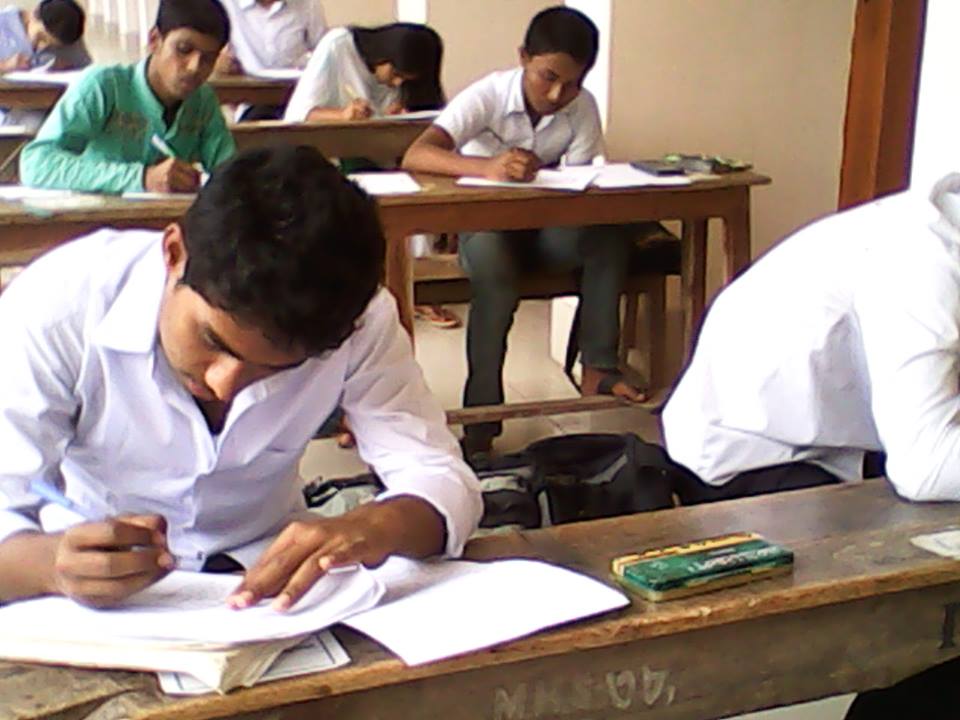 প্রশ্নঃ ব্লু-টুথ কী?
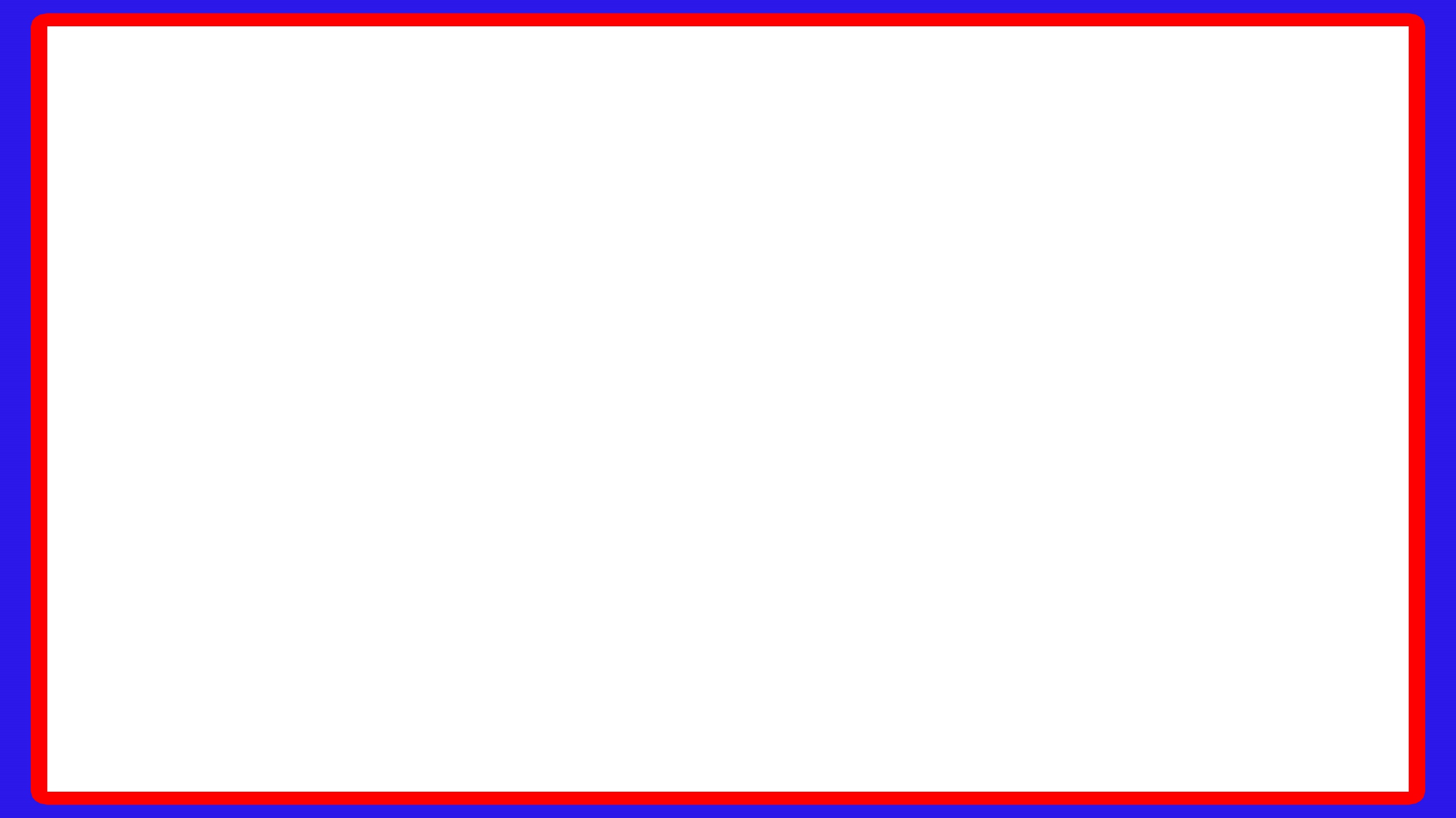 ব্লু-টুথ
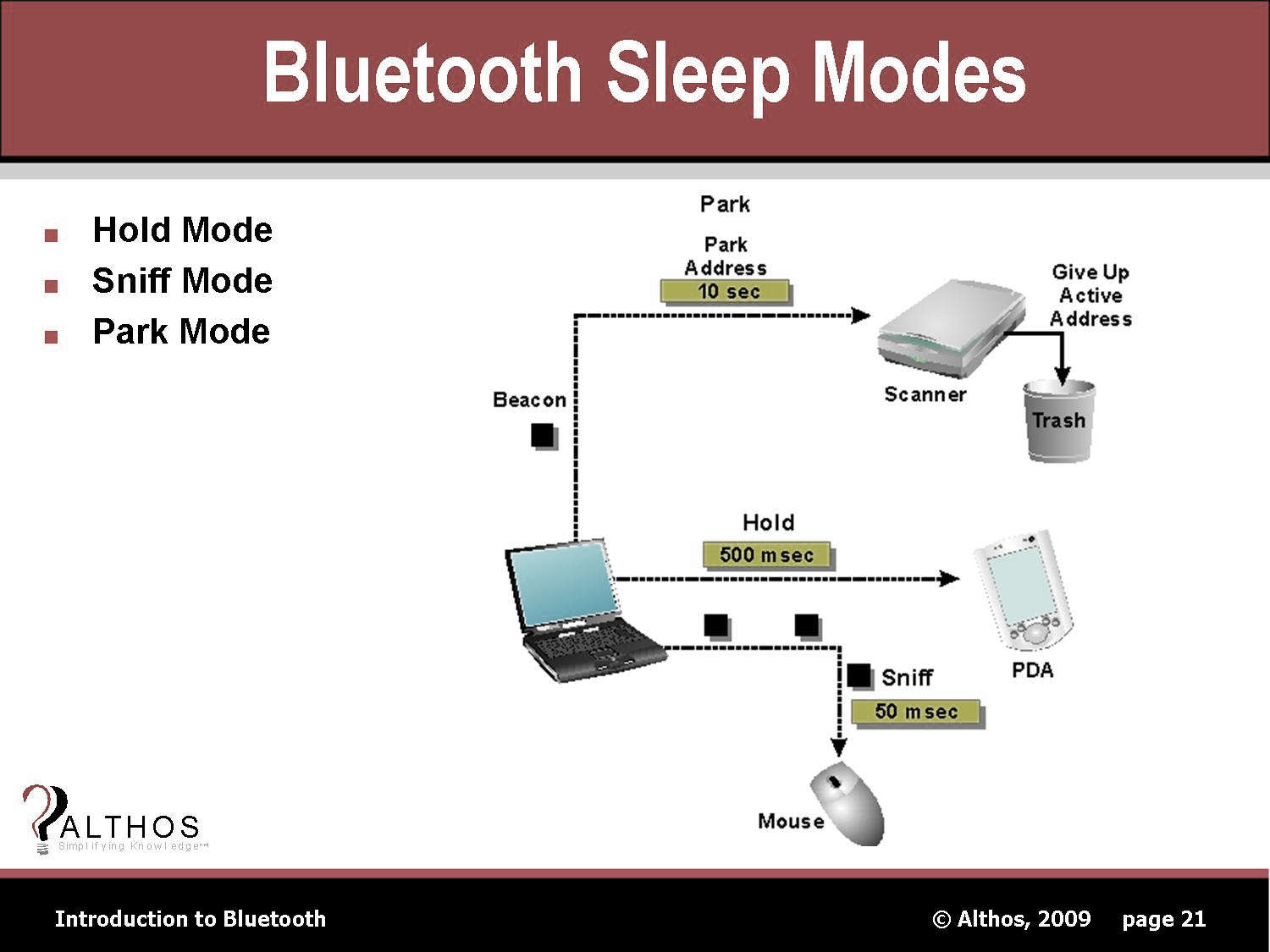 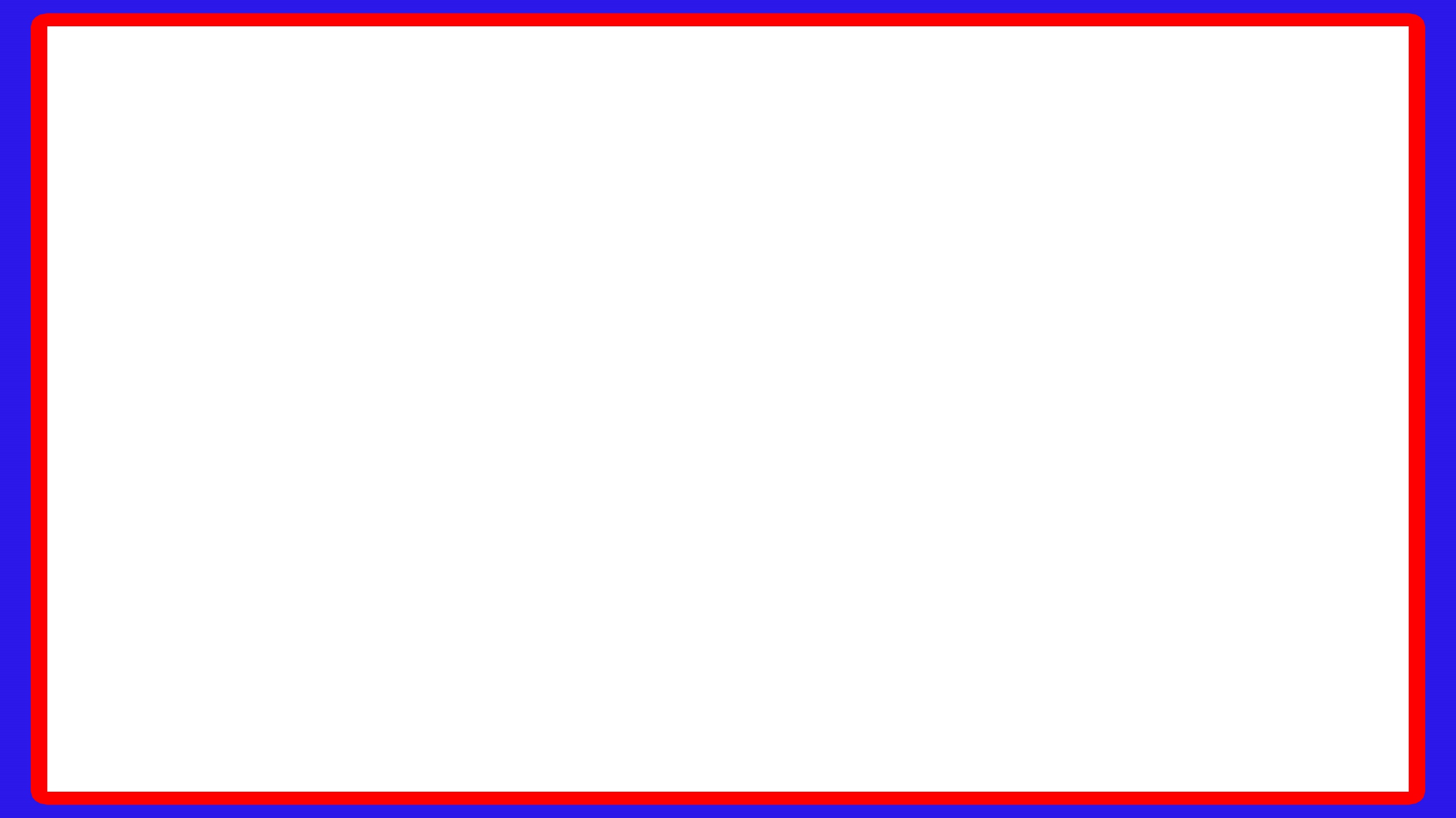 জোড়ায় কাজ (সময়ঃ৩মিনিট)
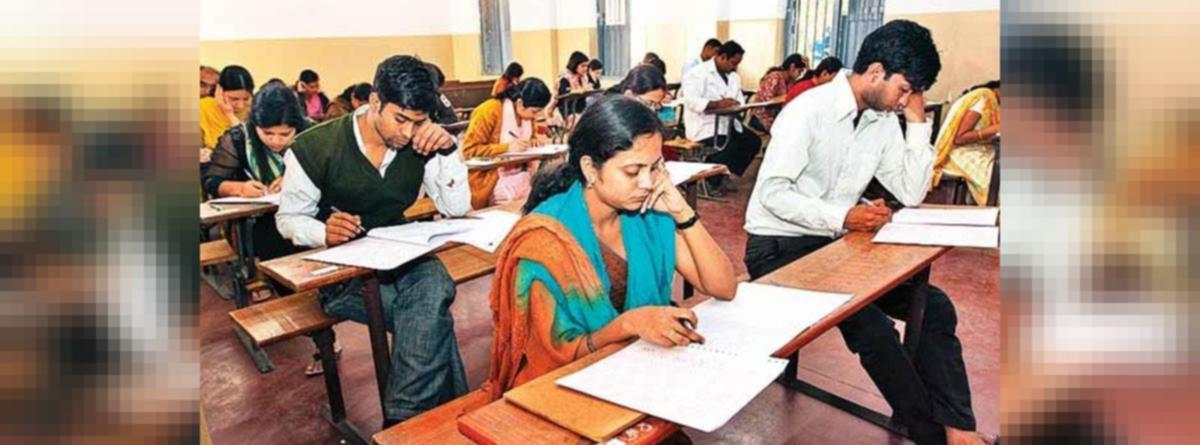 প্রশ্নঃ ব্লু-টুথ মোড কত প্রকার ও কি কি ?
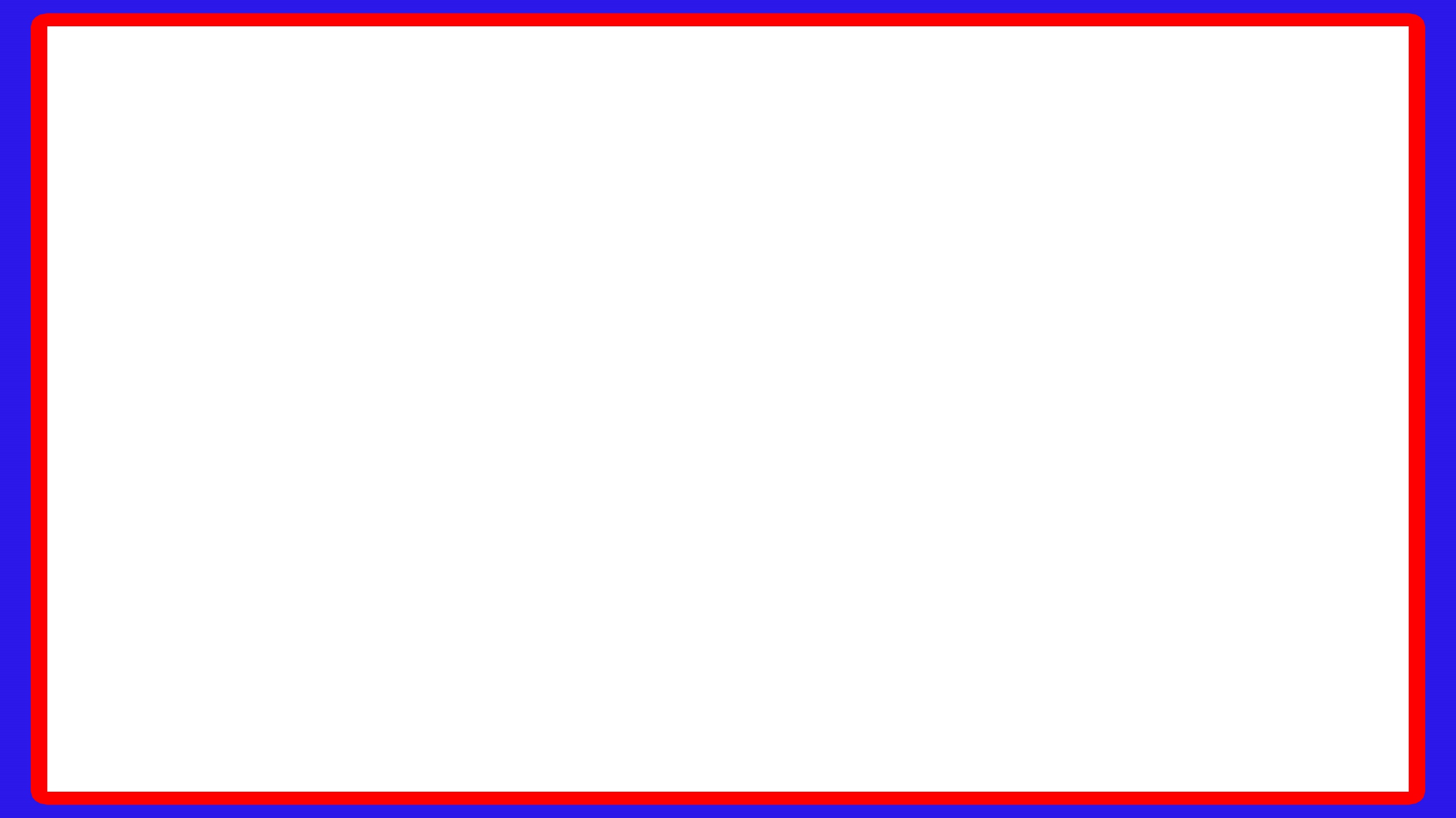 ব্লু-টুথ
eøy-Uz_ Gi gva¨g GKB mv‡_ ¯^í `~i‡Z¡ `yB ev Z‡ZvwaK †gvevBj Ges wd·W wWfvB‡mi g‡a¨ †WUv Av`vb cÖ`vb Kiv hvq |
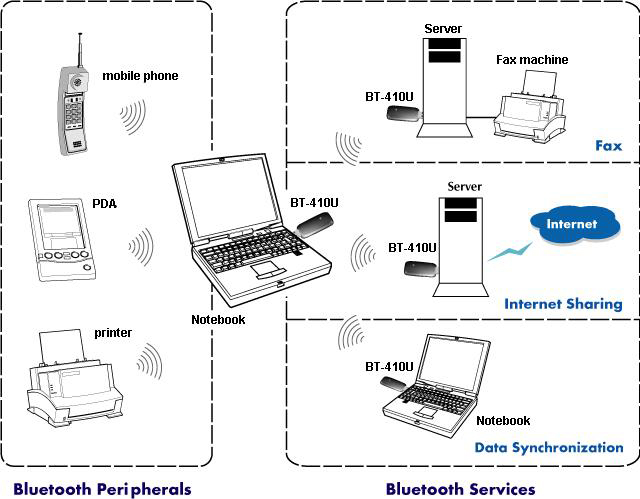 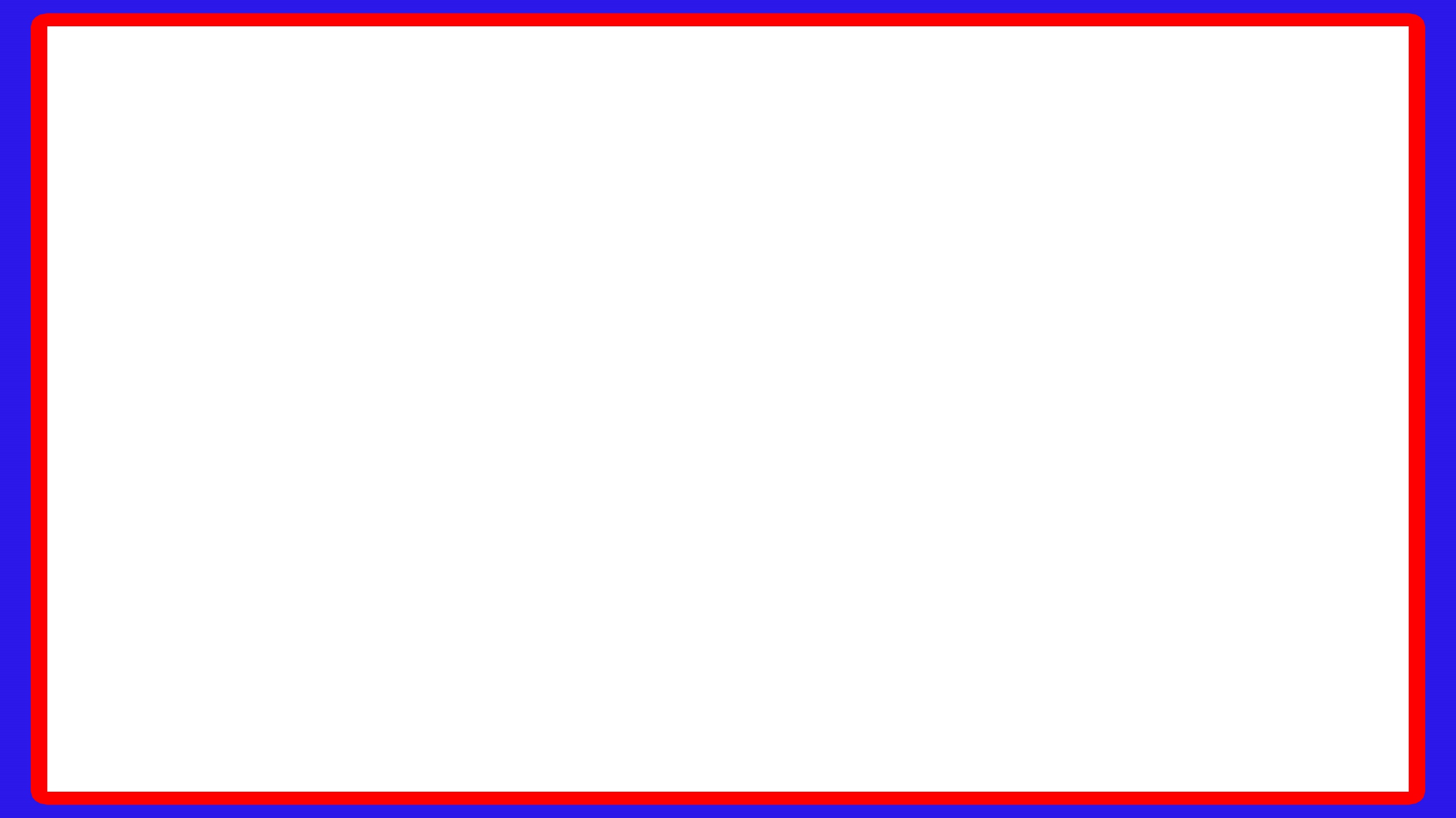 ব্লু-টুথ
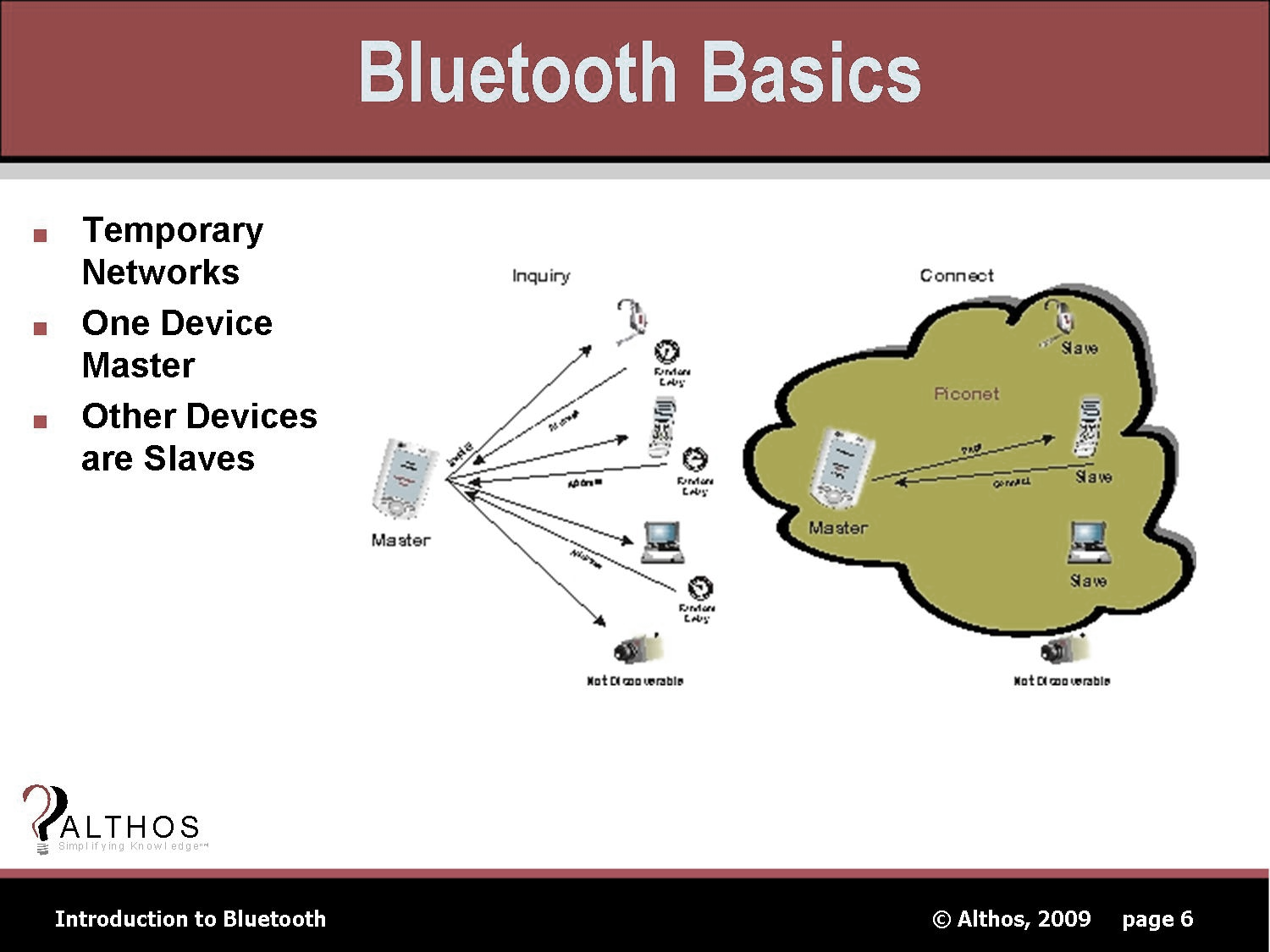 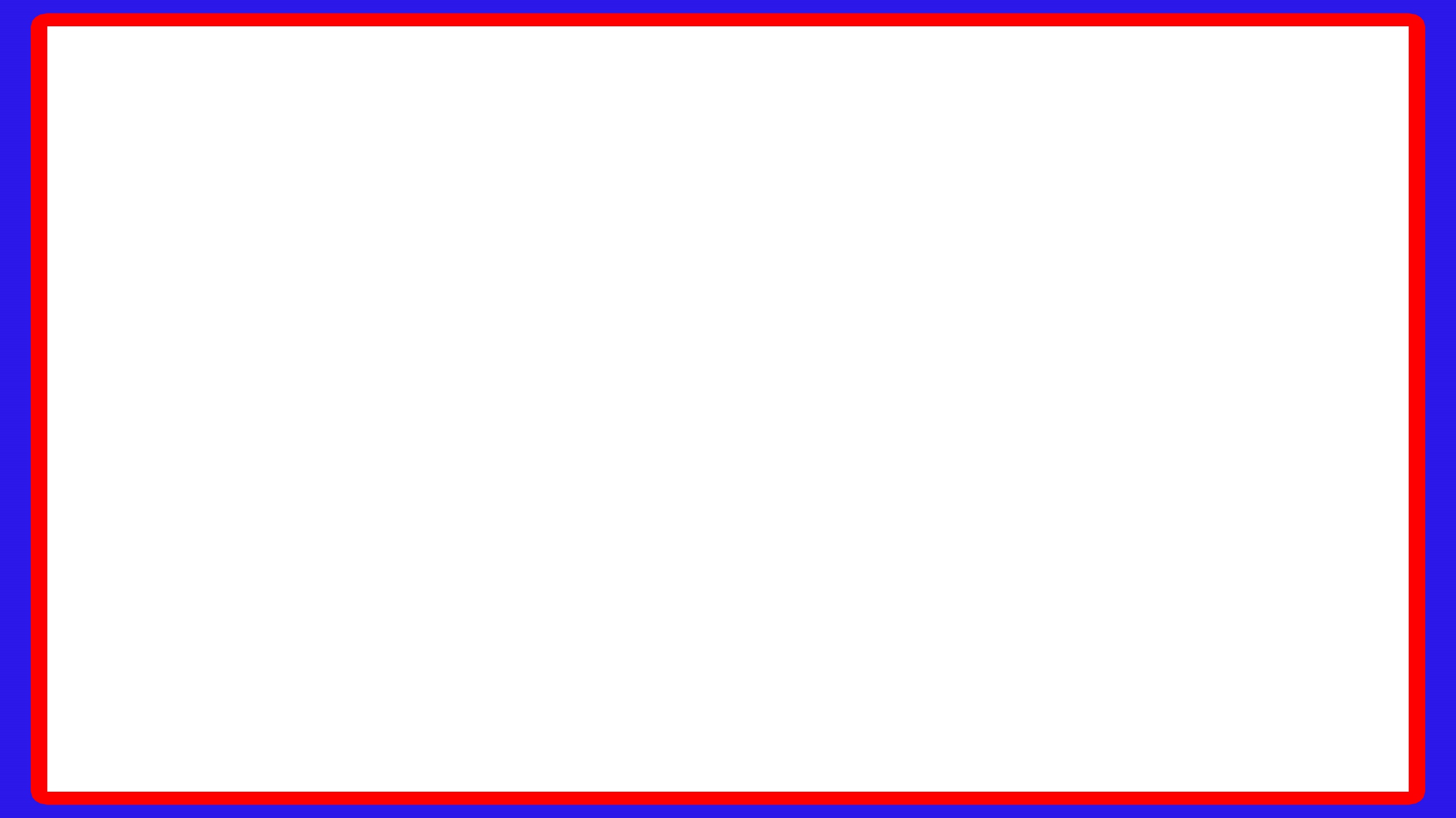 ব্লু-টুথ
wewfbœ wWfvB‡m USB †cv‡U©i gva¨‡g eøy-Uz_ ms‡hvM †`qv hvq |
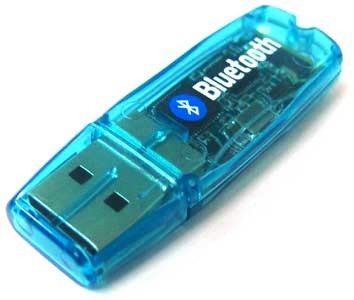 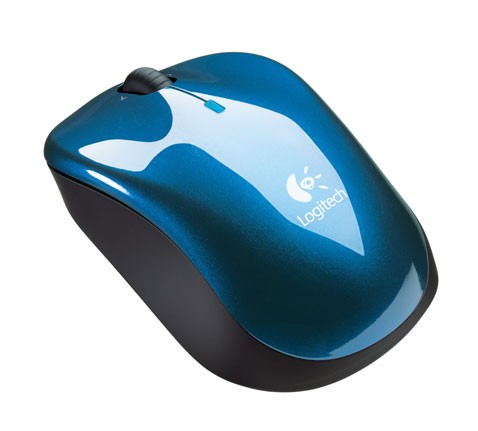 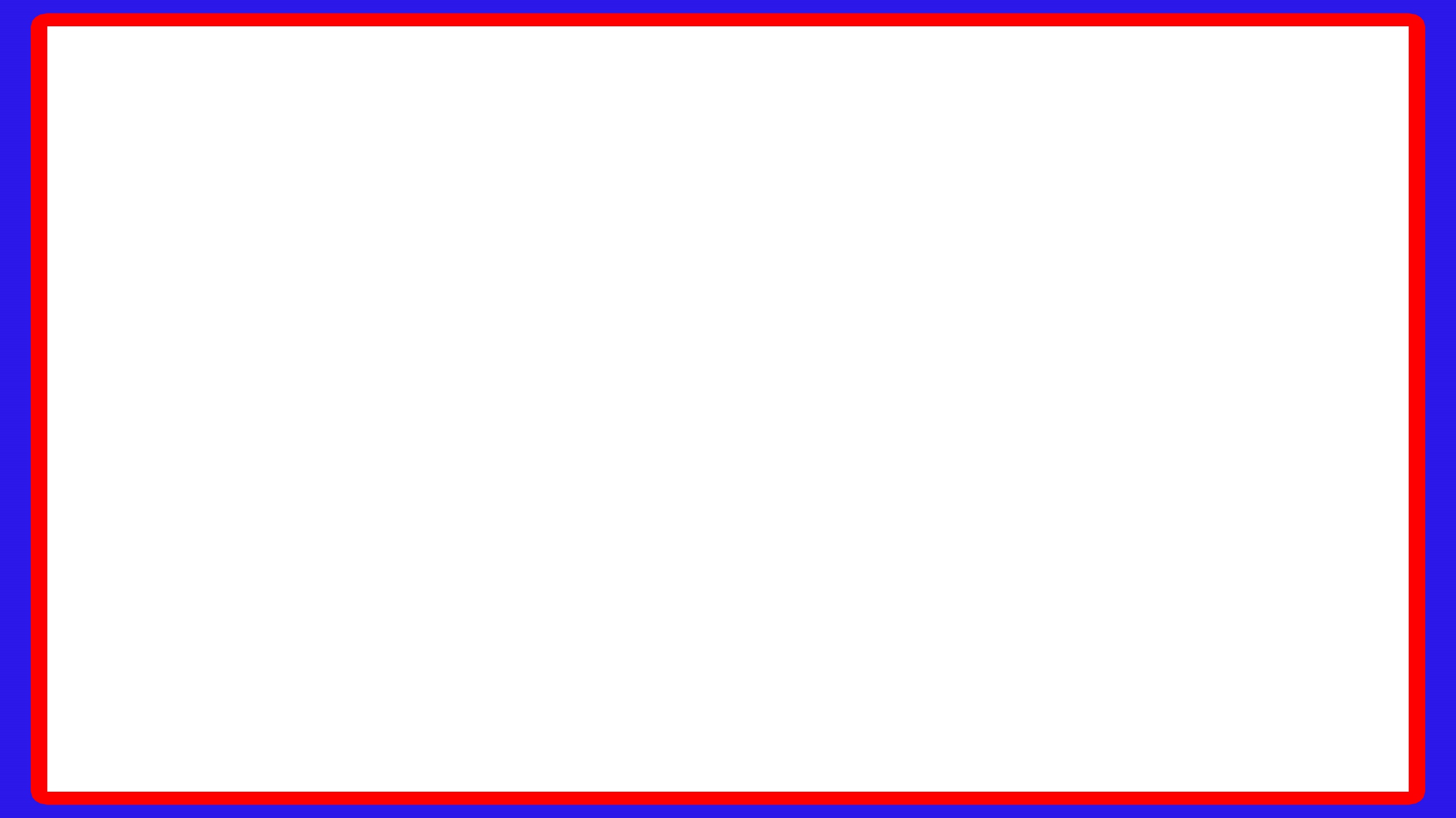 ব্লু-টুথ
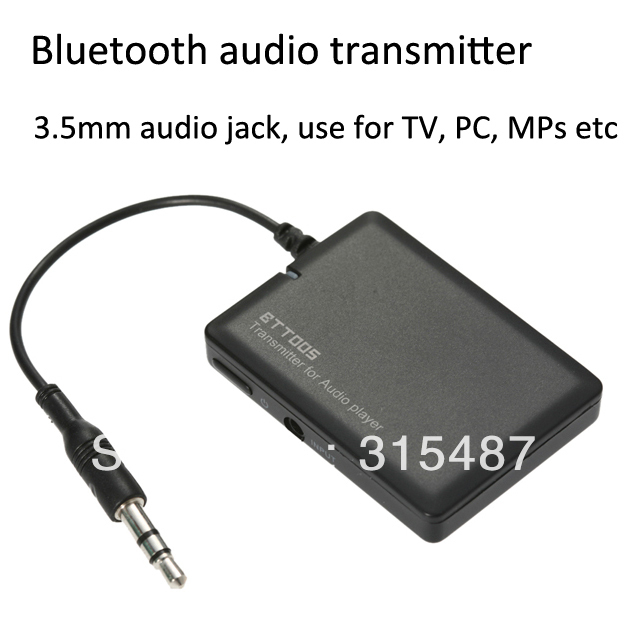 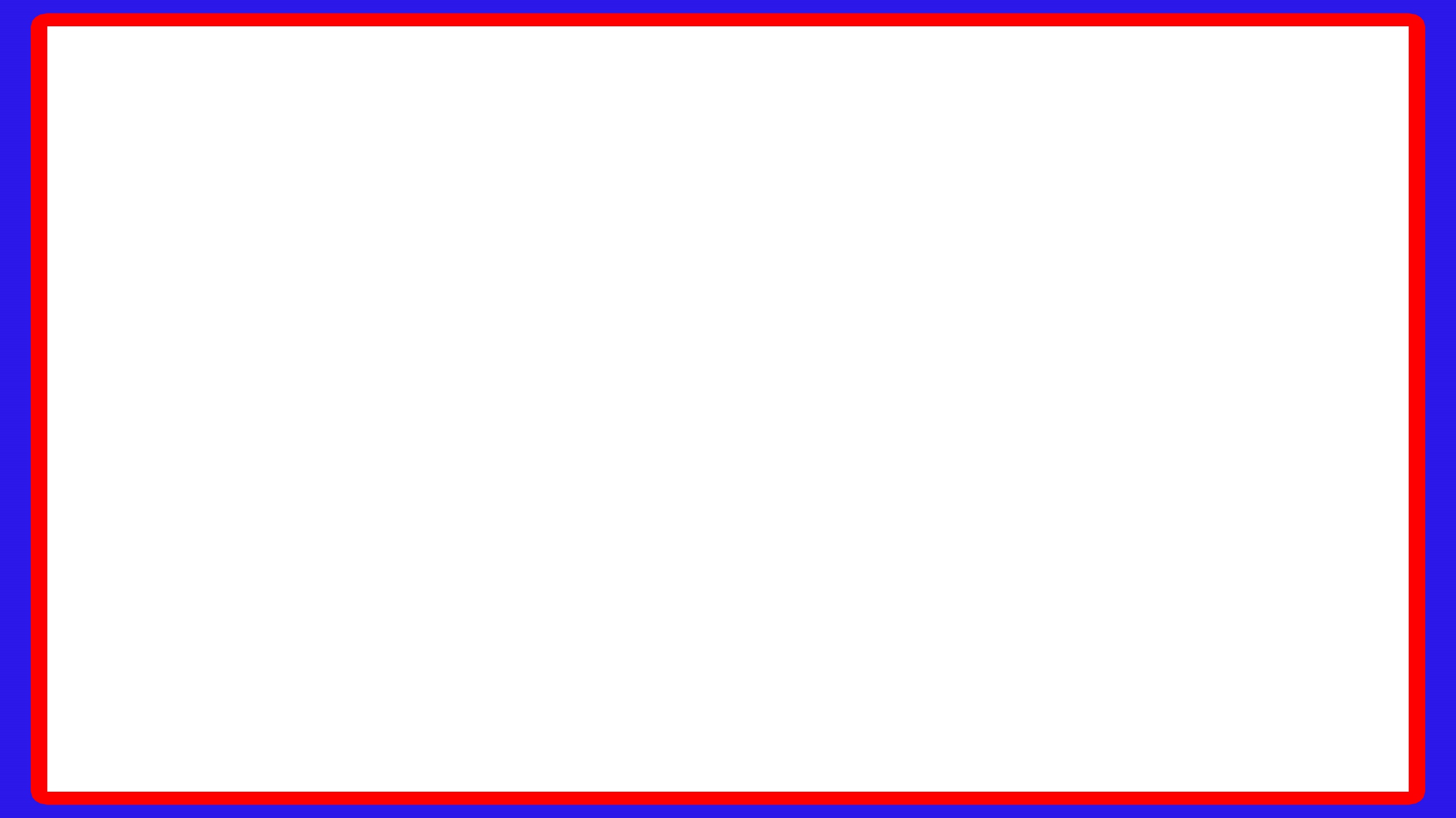 ব্লু-টুথ
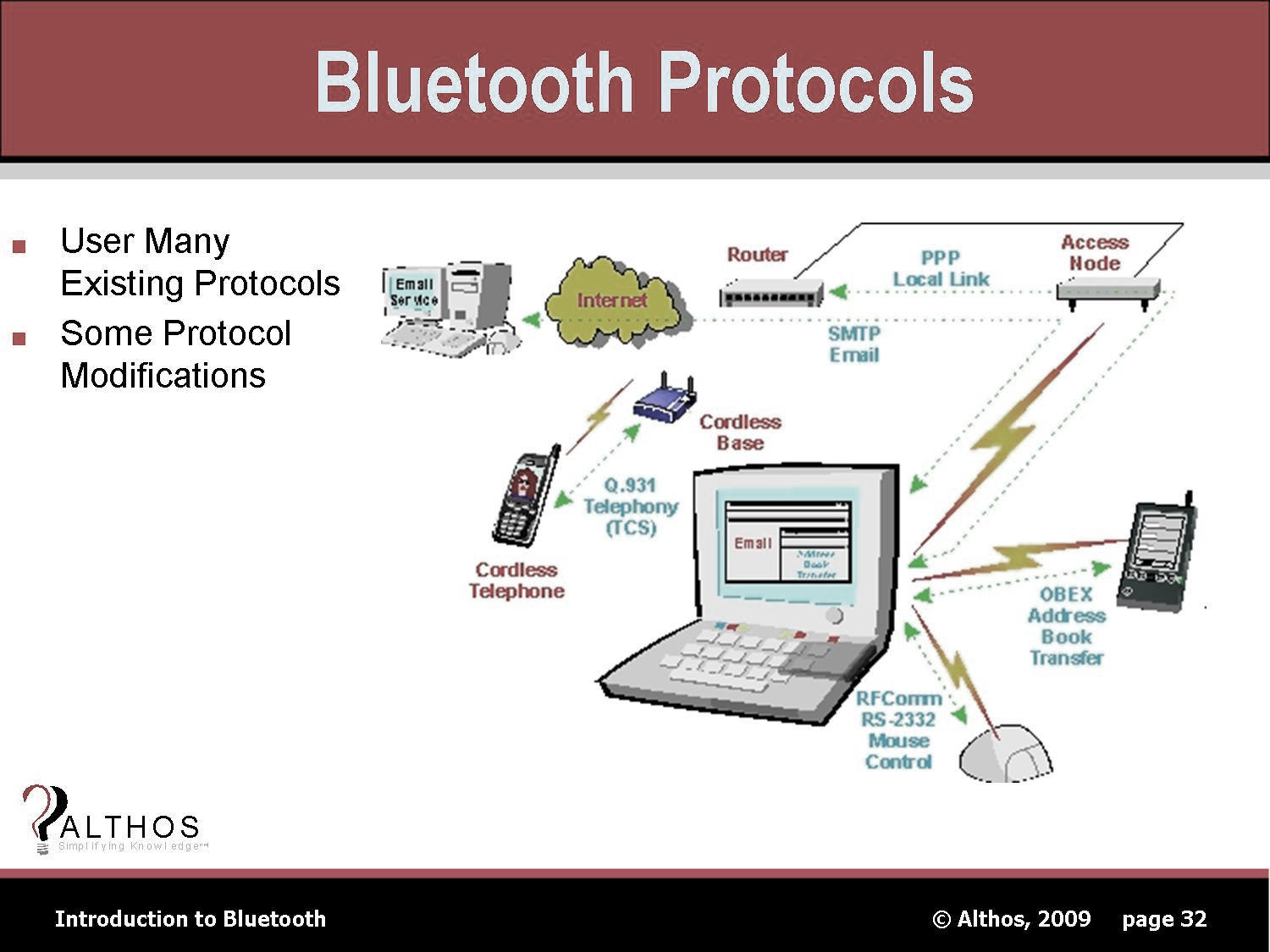 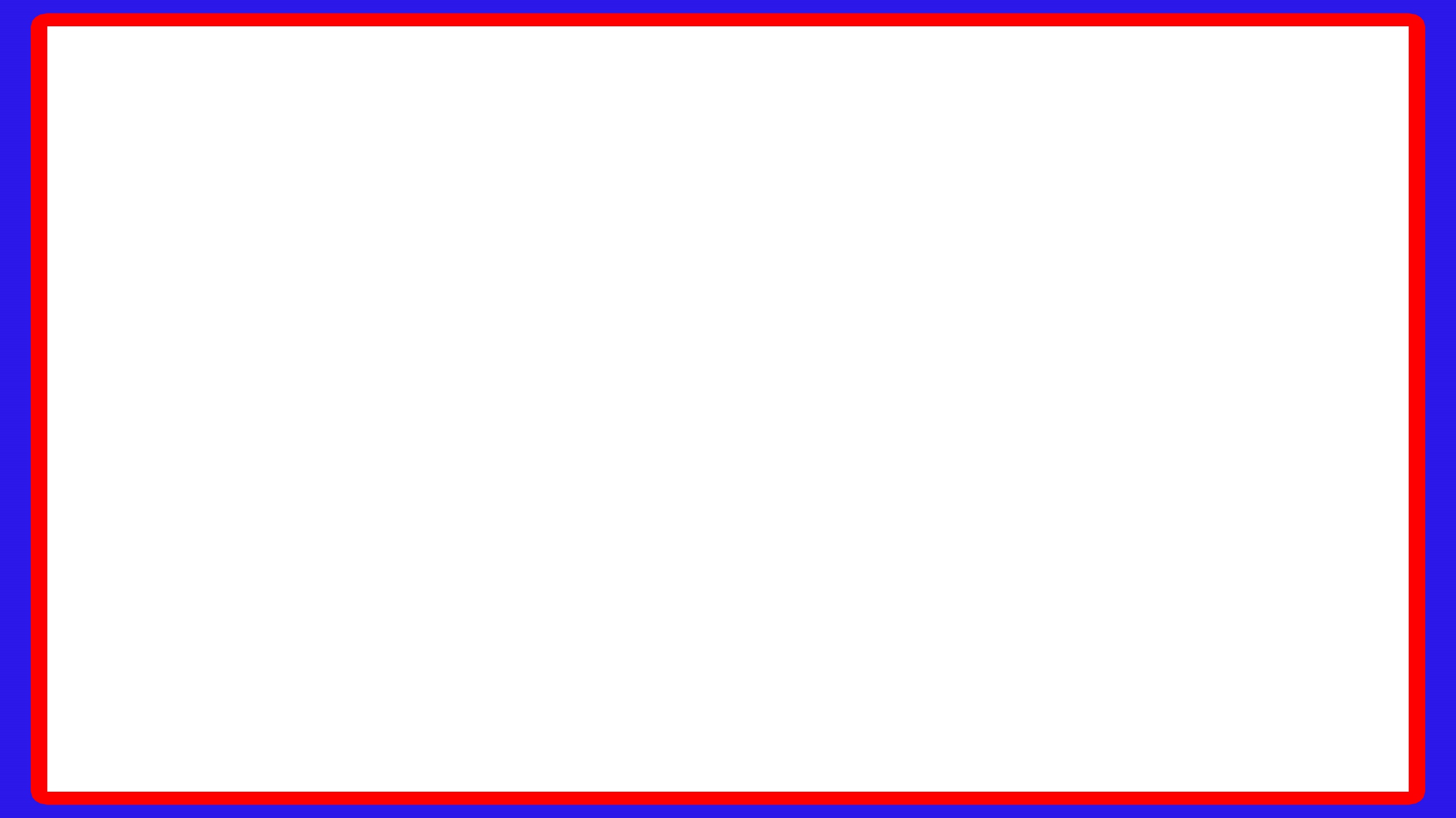 ব্লু-টুথ
†gvevBj ‡dvb, wcwWG, j¨vcUc cÖf„wZ wWfvB‡mi mv‡_ Bnv weë-Bb _v‡K |
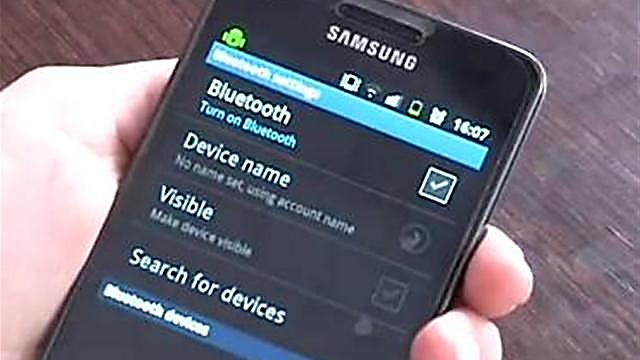 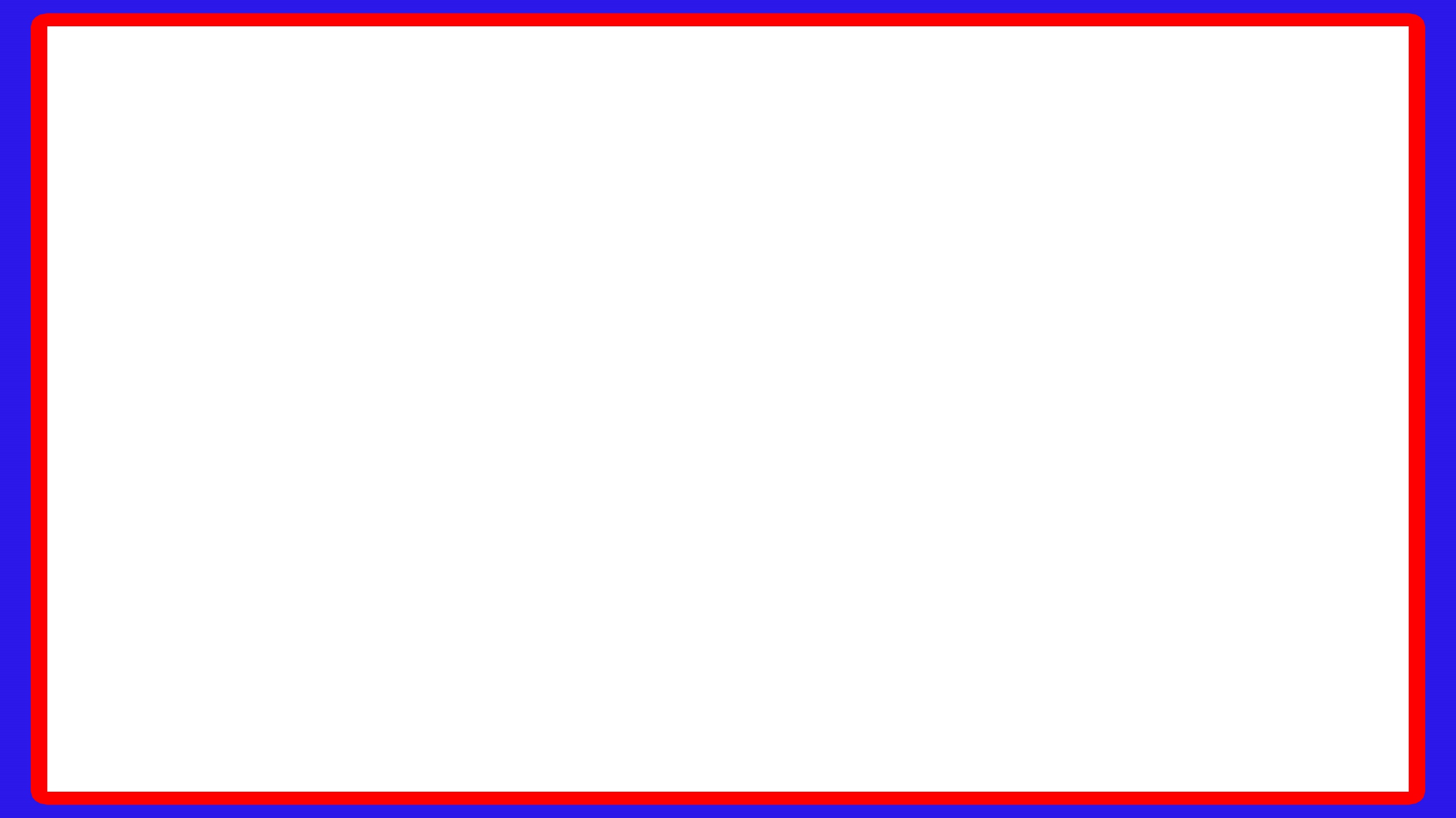 ব্লু-টুথ
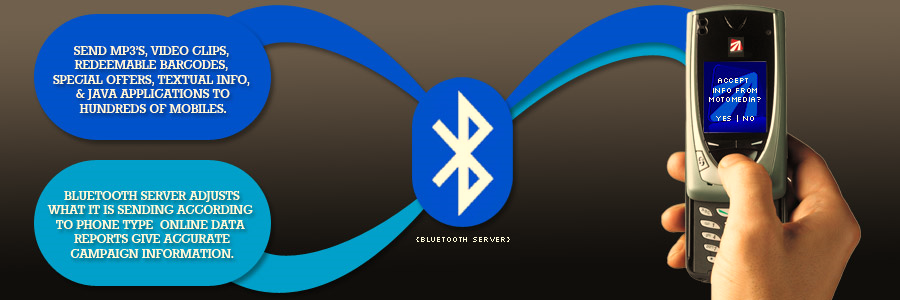 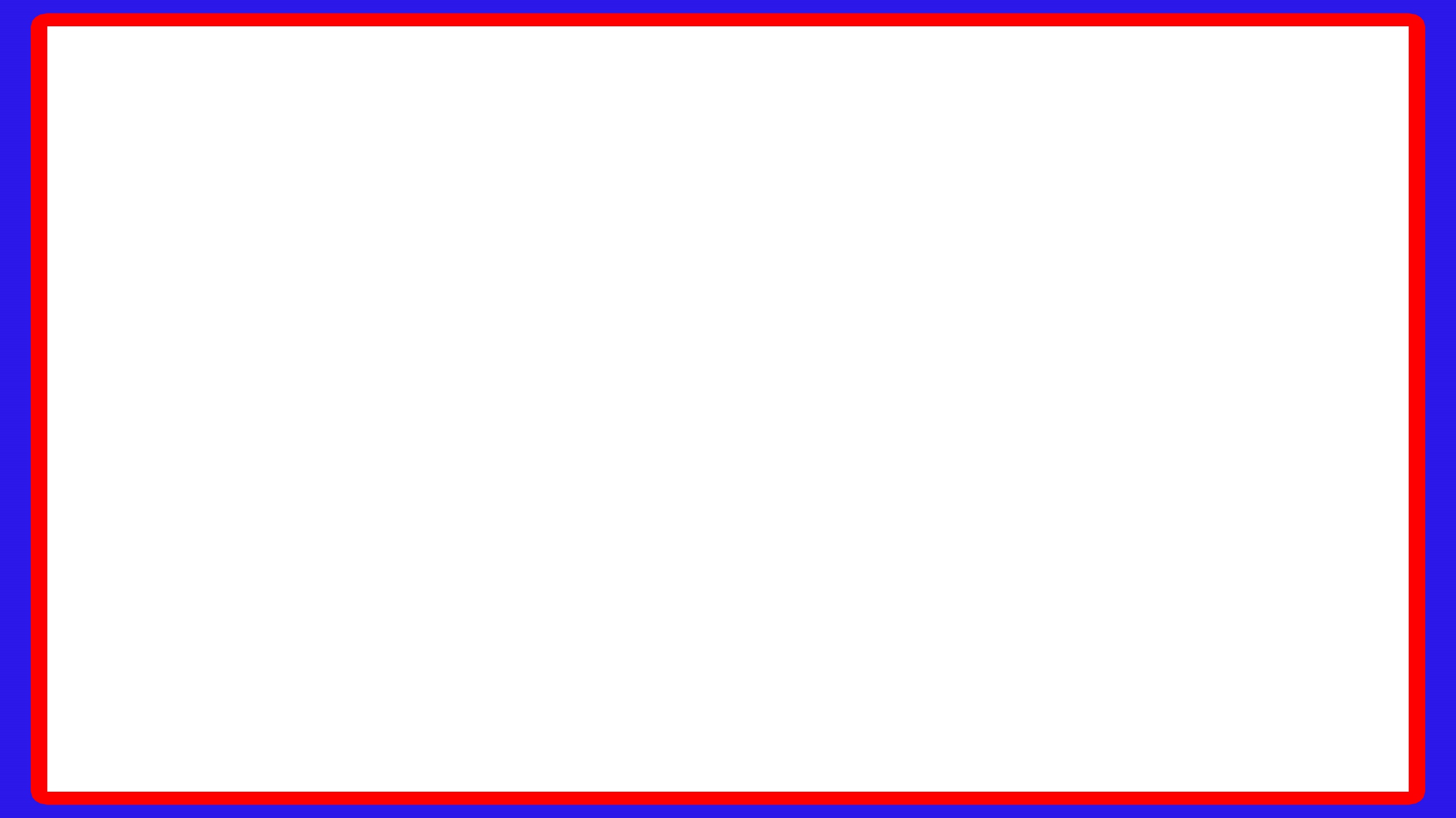 ব্লু-টুথ
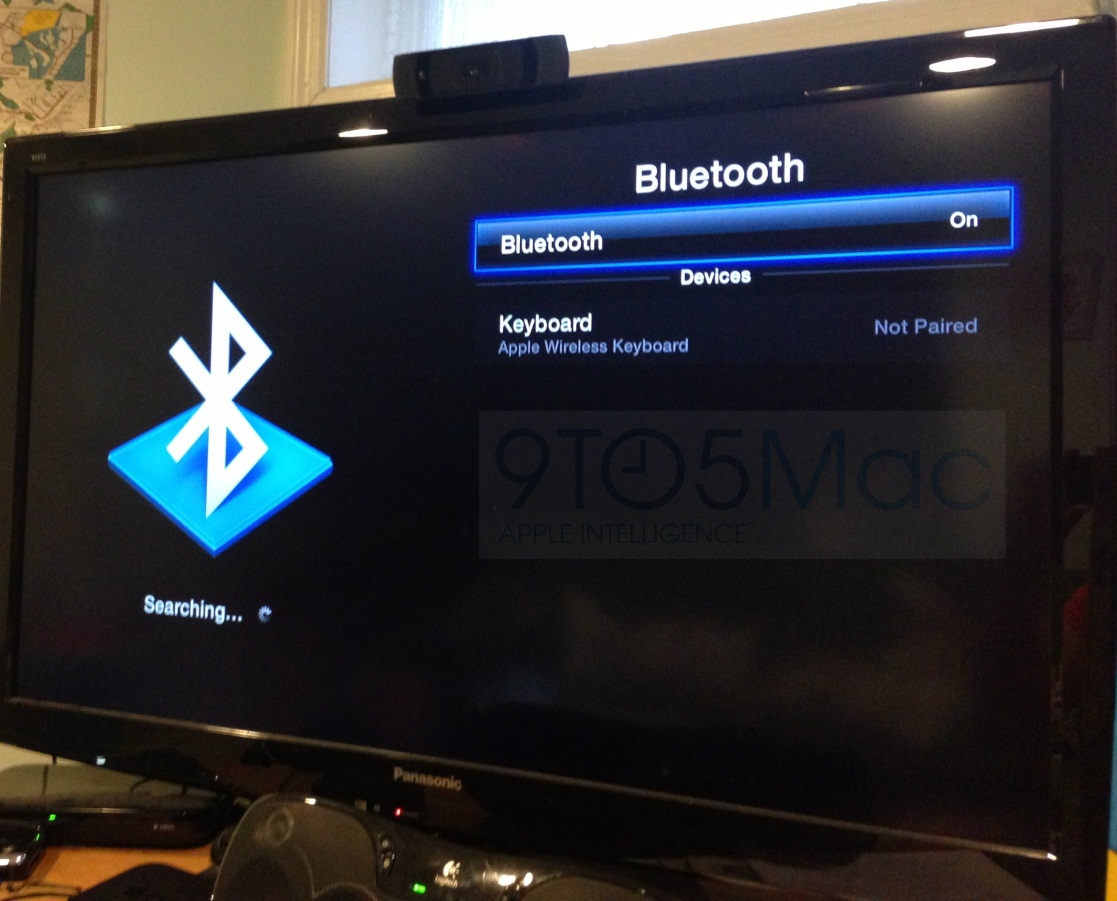 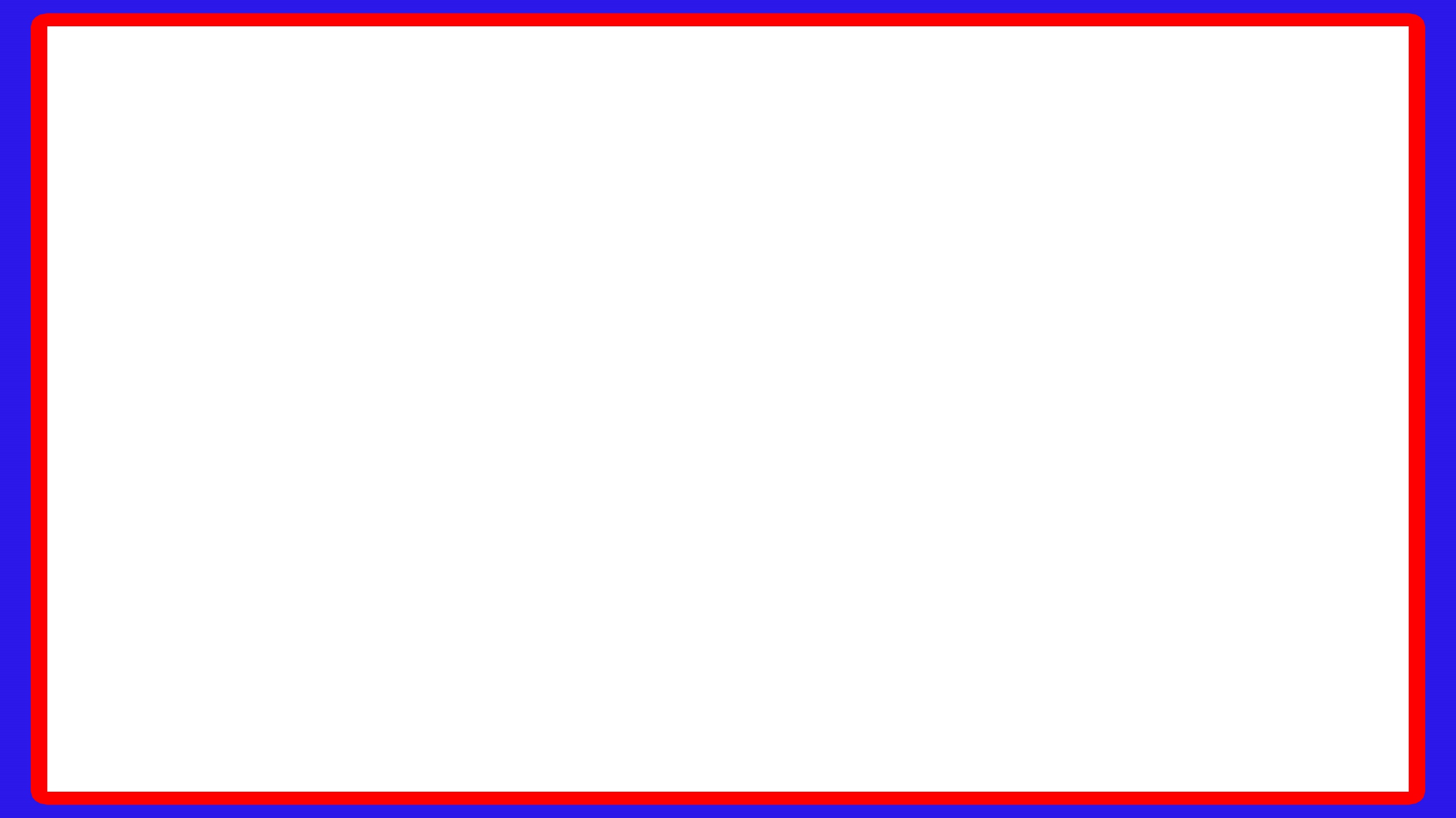 ব্লু-টুথ কার্য পদ্ধতি
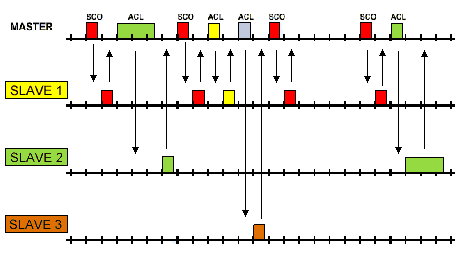 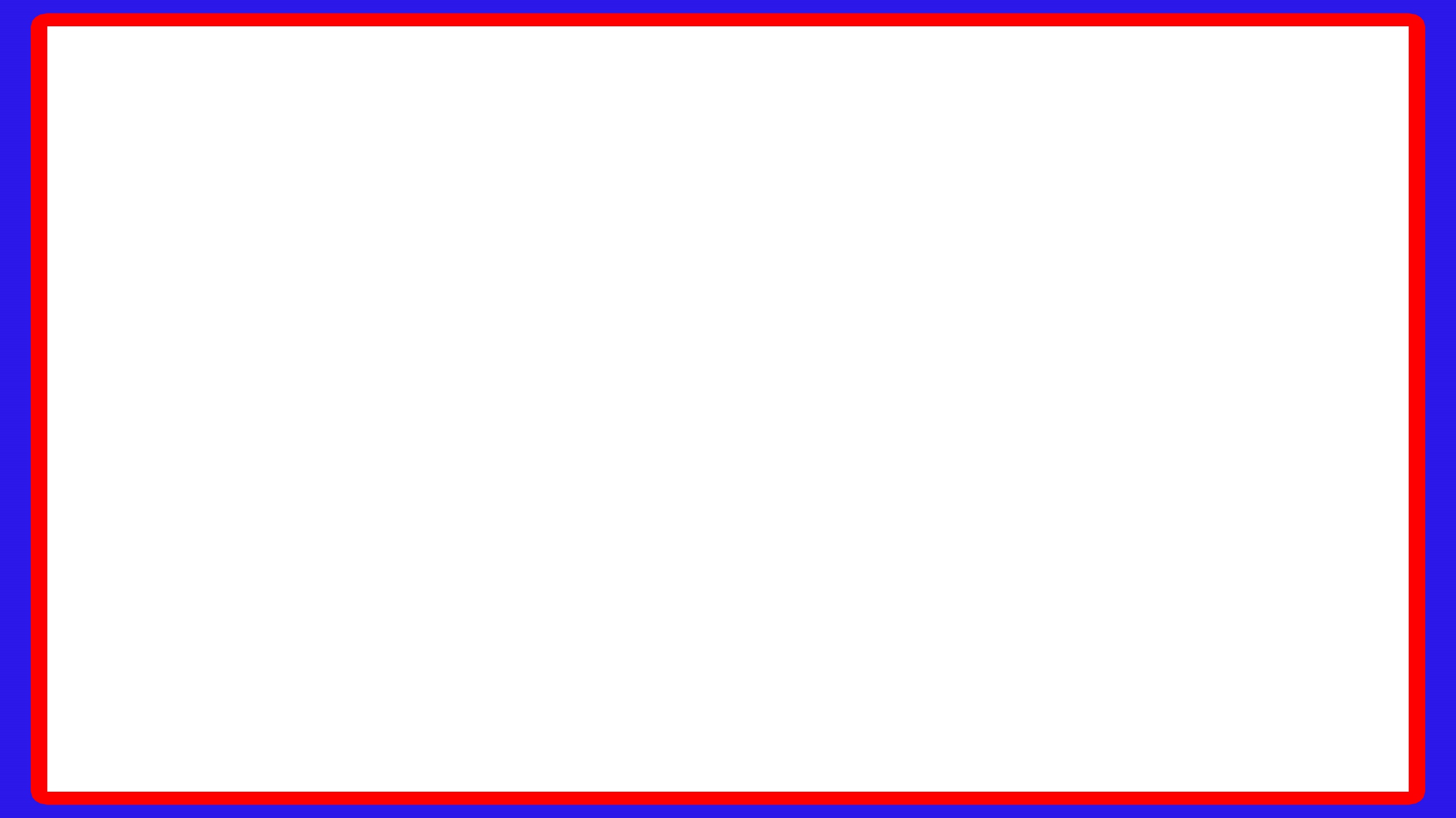 ব্লু-টুথ কার্য পদ্ধতি
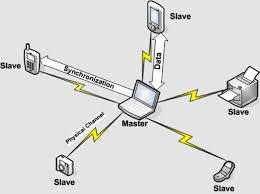 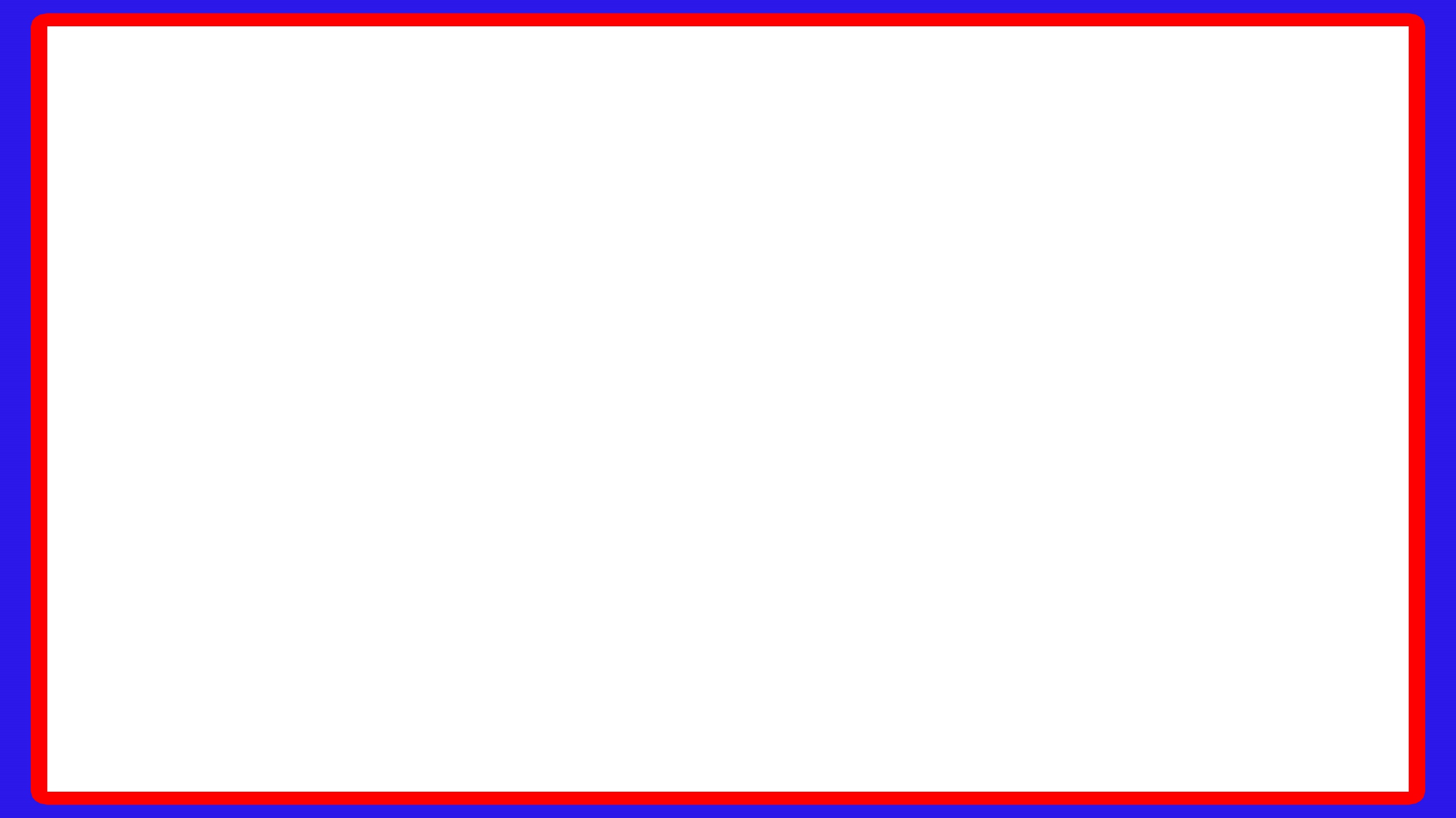 ব্লু-টুথ ও ইন্টারনেট
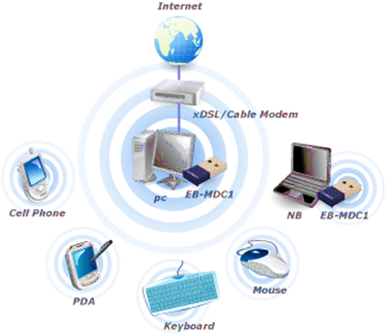 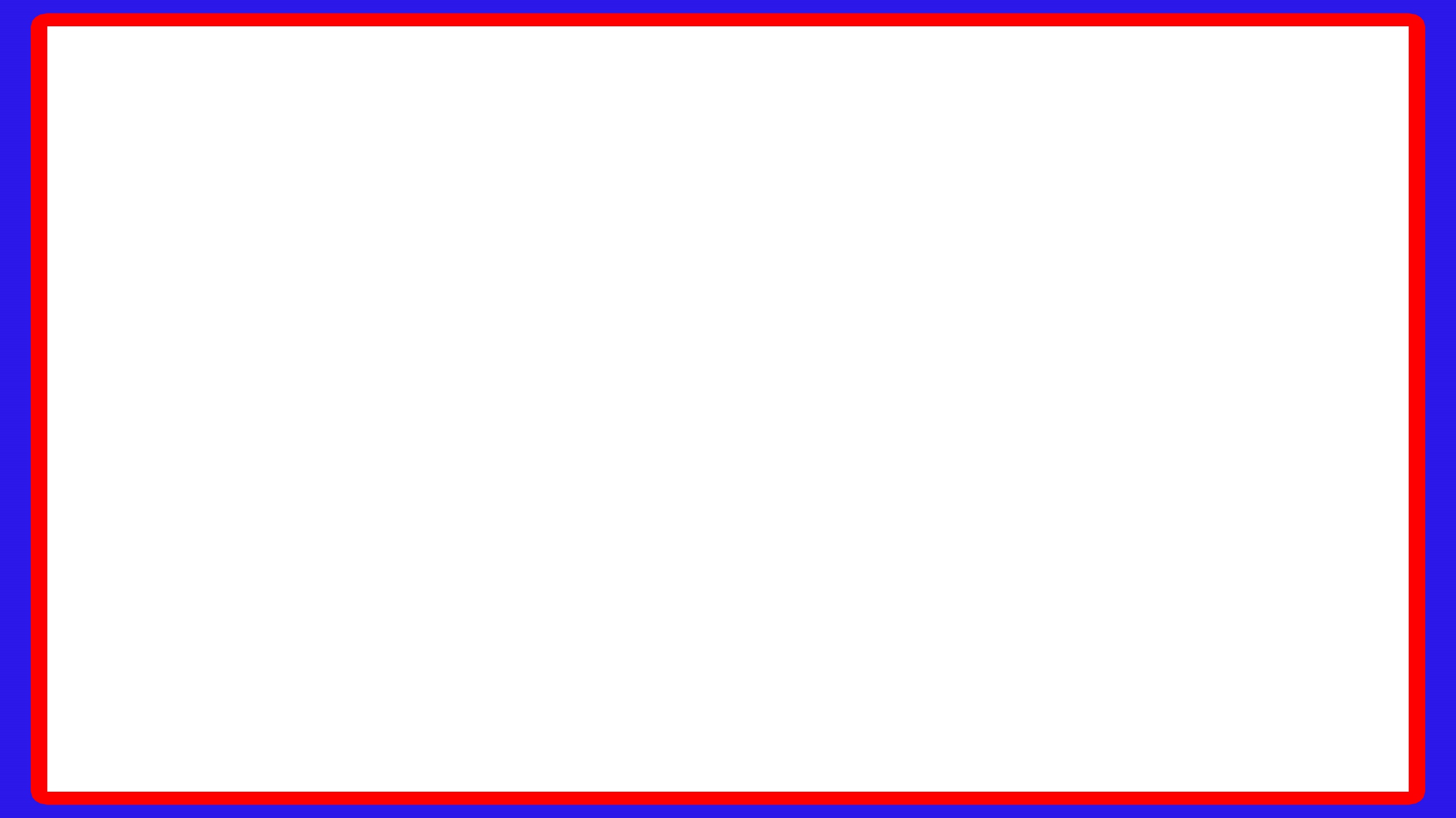 দলগত  কাজ (সময়ঃ ৫মিনিট)
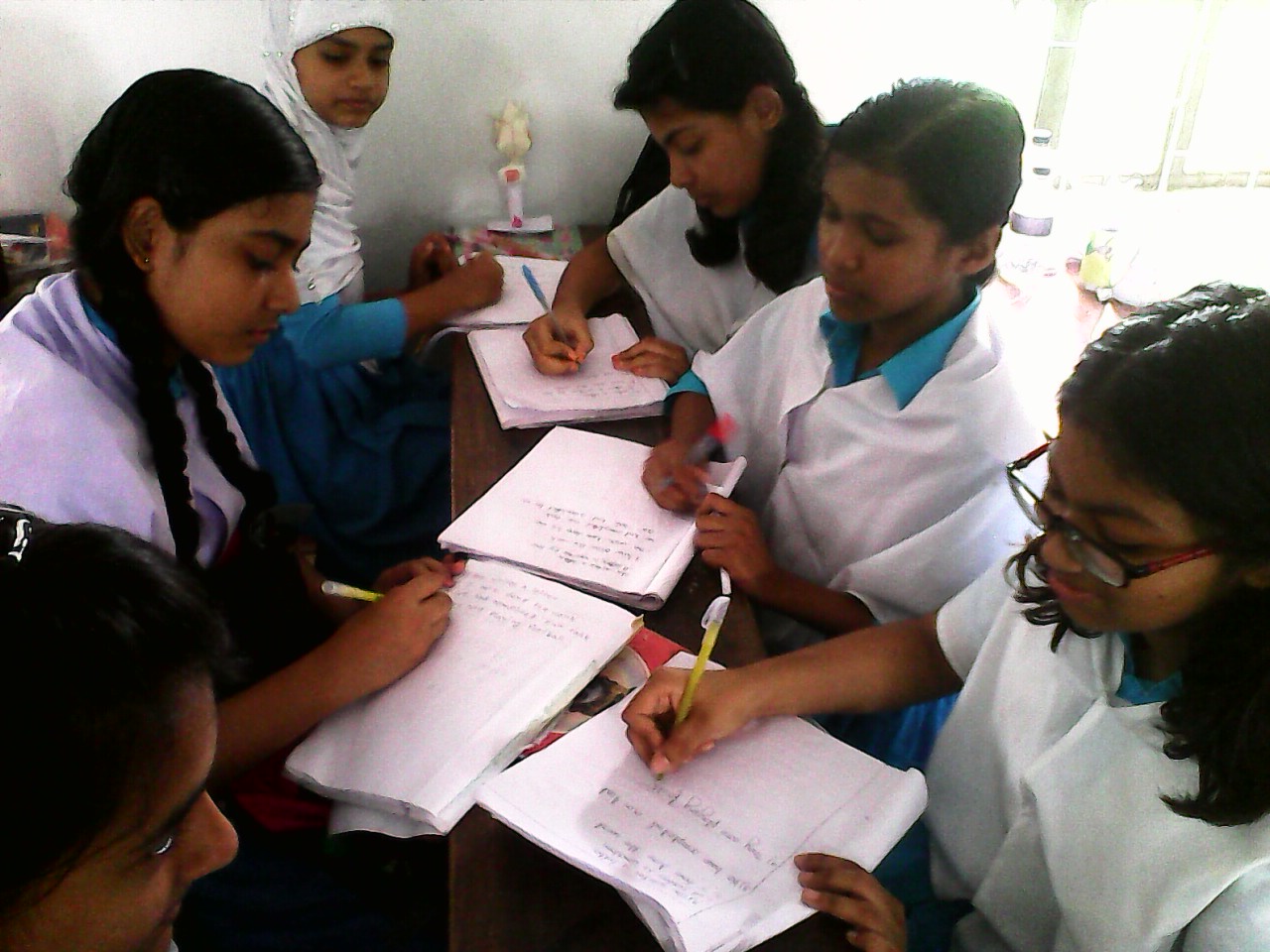 প্রশ্নঃ ব্লু-টুথ এর সুবিধাসমুহ লিখ।
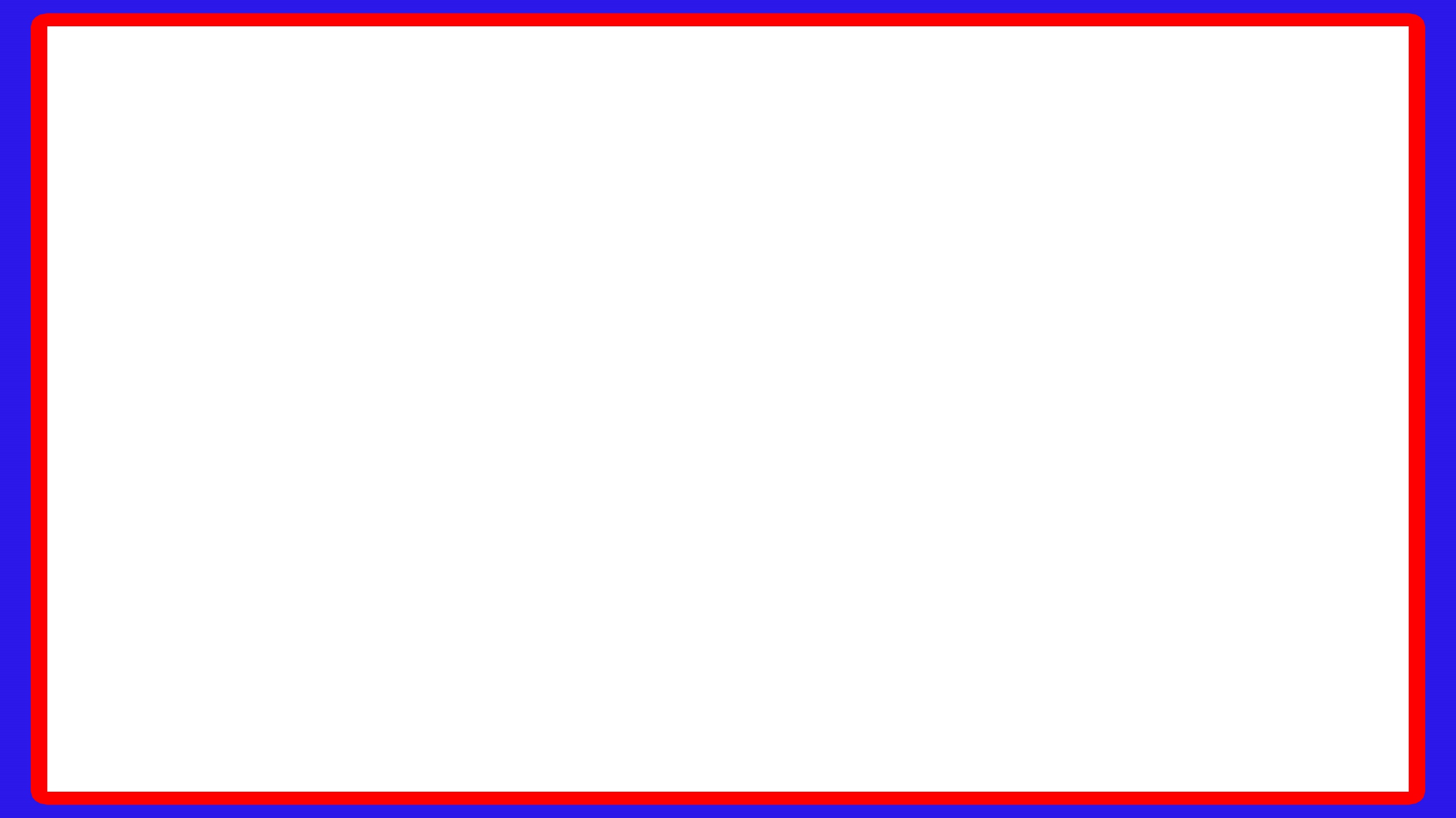 সার সংক্ষেপ
ব্লু-টুথ
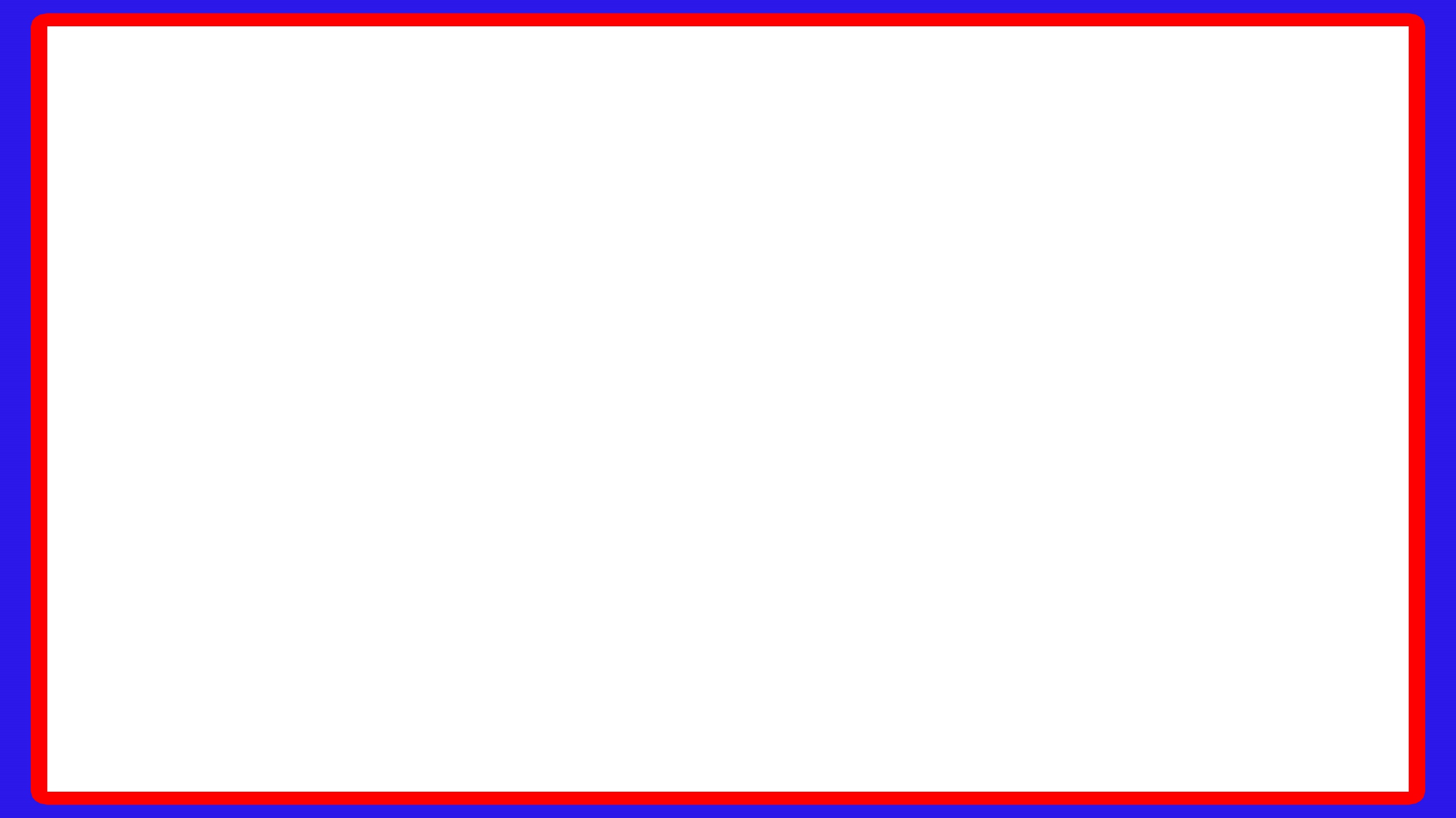 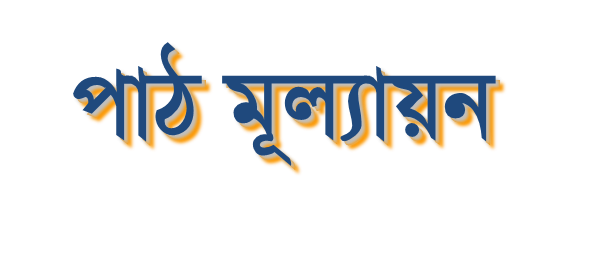 ১। ব্লু-টুথ মোড কত প্রকার? 
  ক)  ৫            খ) ৪        
  গ)  ৩            ঘ) ২     
২। ব্লু-টুথ কত সালে আবিষ্কার হয়?     
  ক) ১৯৬০        খ) ১৯৫০            
  গ)  ১৯৪০        ঘ) ১৯৩০


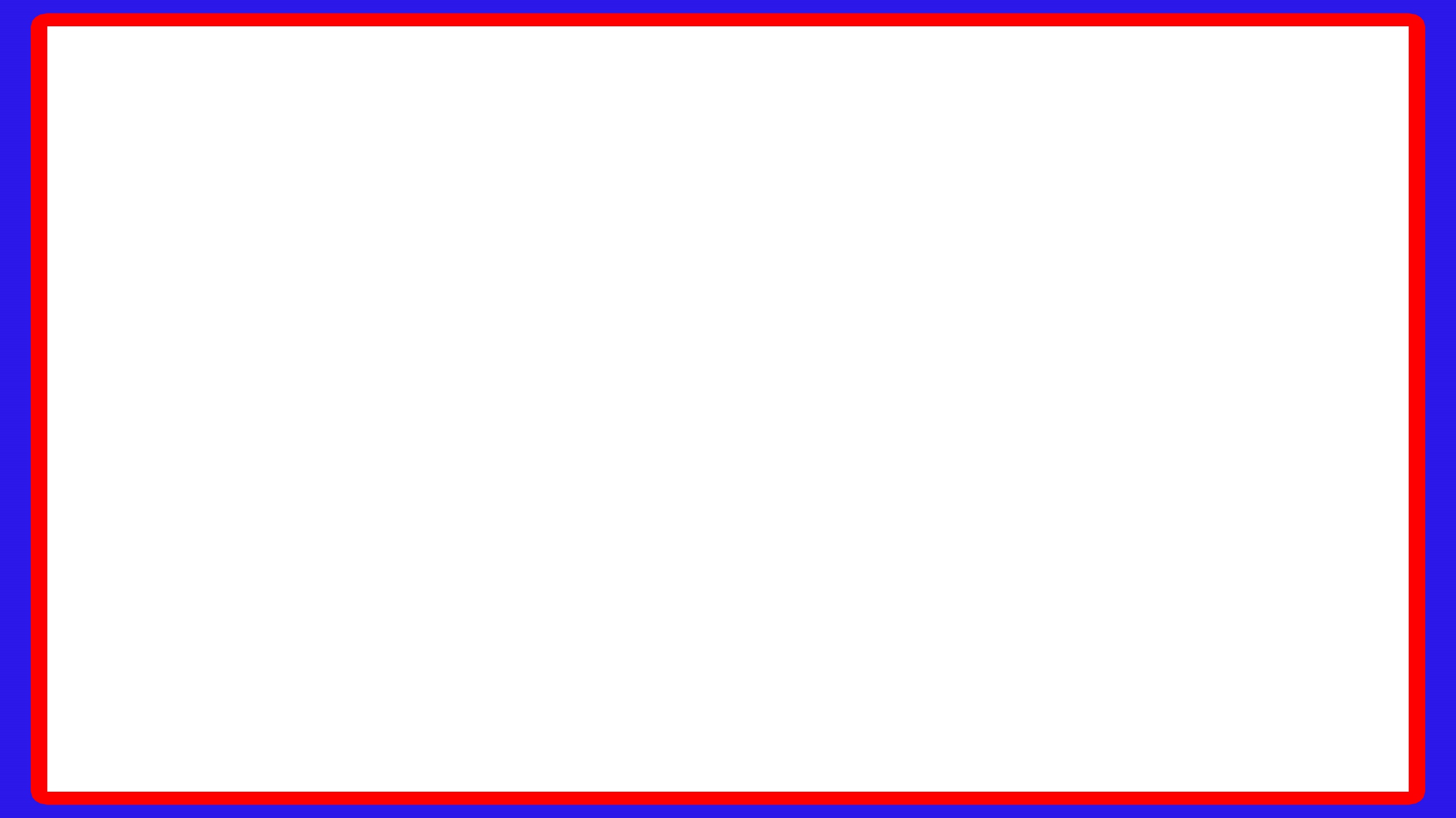 এসাইনমেন্ট
প্রশ্নঃ ব্লু-টুথ এর ব্যবহার খাতায় লিখে নিয়ে আসবে।
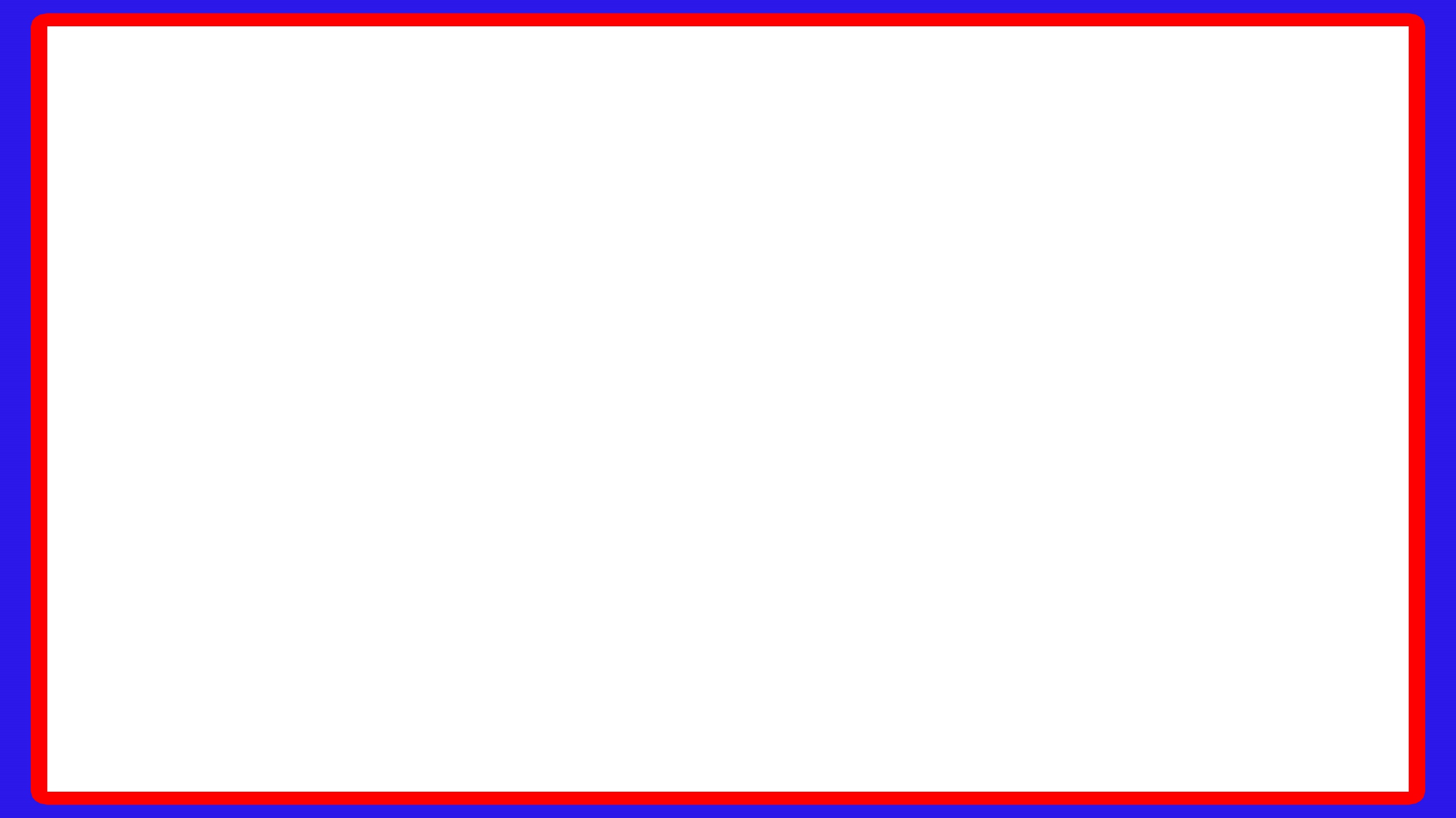 রেফারেন্সঃ-
 ১। NCTB অনুমোদিত  আইসিটি বই। 
 ২। শিক্ষক বাতায়ন। 
 ৩। You Tube.
 ৪। মুক্তপাঠ।
৫।Google
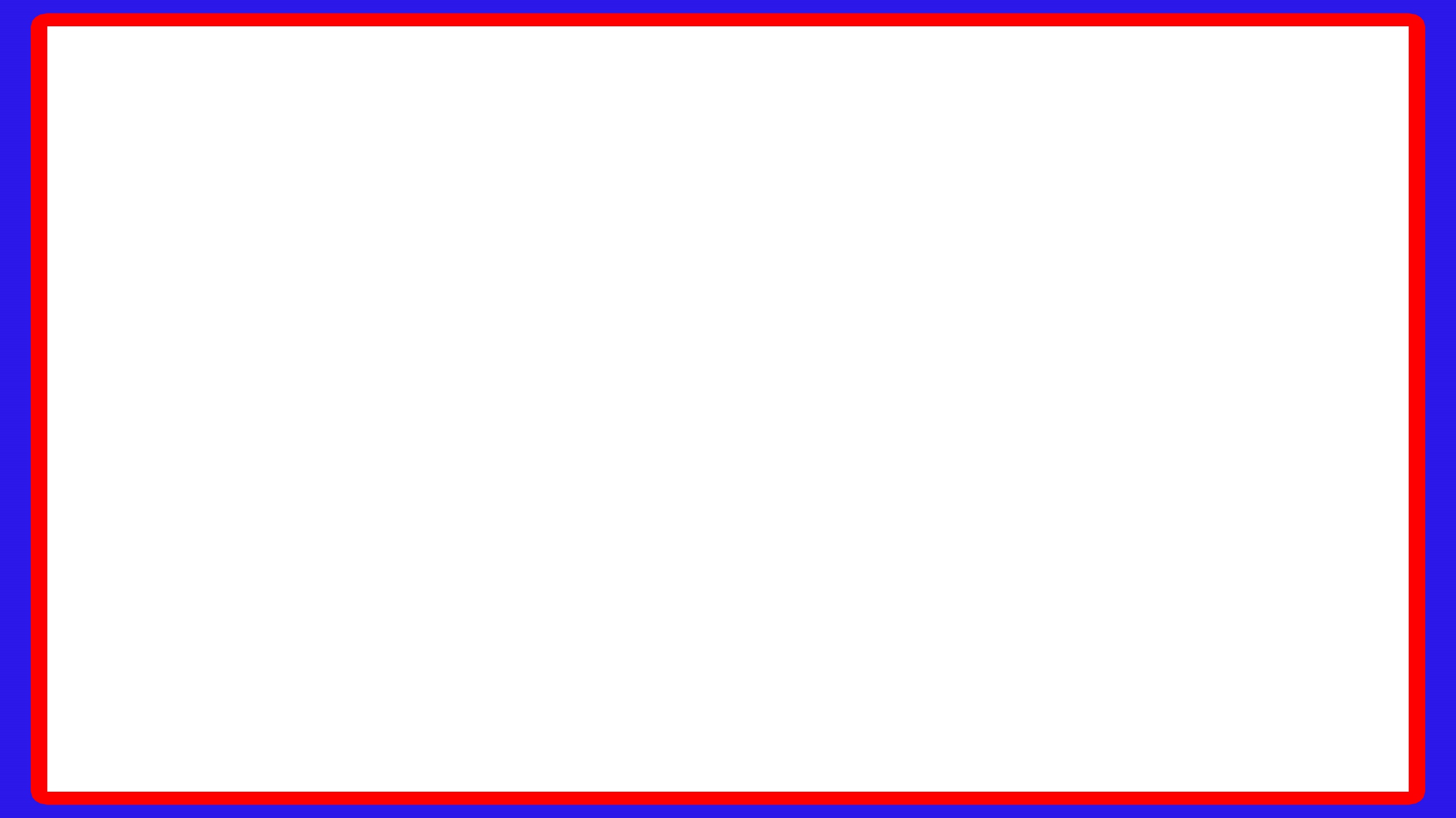 করোনা সচেতনতাঃ-
১।স্বাস্থ্য-সুরক্ষা বিধি অনুশীলন করুন।
২। মাস্ক পরুন, সেবা নিন।
৩। সামাজিক দূরত্ব বজায় রাখুন।
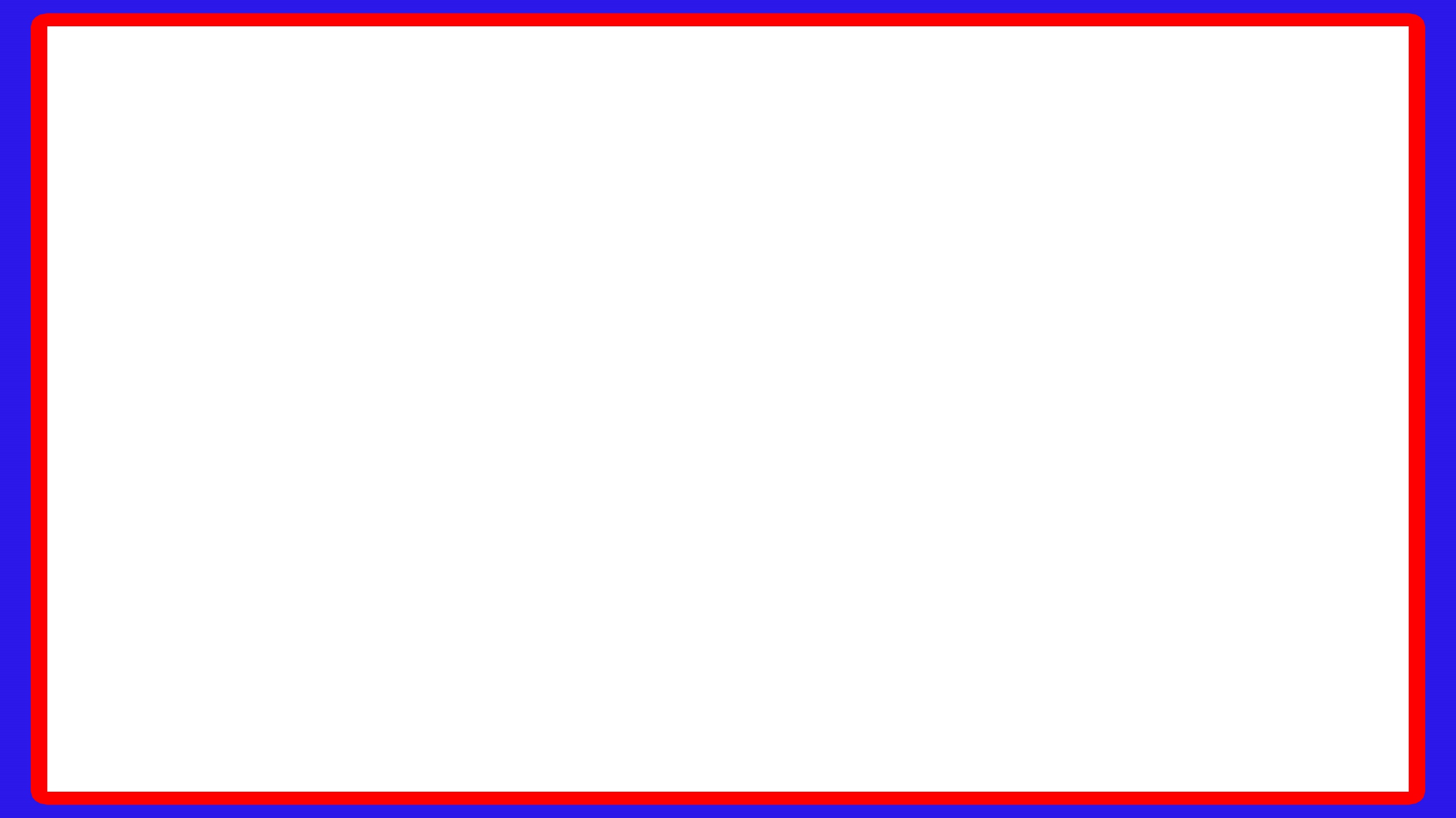 নৈতিকতাঃ-
১।সব ধর্মের প্রতি শ্রদ্ধা দেখাতে হবে।
২। বাল্য বিবাহ সম্পর্কে সচেতন থাকতে হবে। 
৩। ইভটিজিং সম্পর্কে সচেতন থাকতে হবে।
৪। মাদকদ্রব্য থেকে দূরে থাকতে হবে। 
৫। ছোটদের স্নেহ ও বড়দের শ্রদ্ধা করতে হবে। 
৬। পিতা-মাতা ও শিক্ষকদের শ্রদ্ধা করতে হবে।
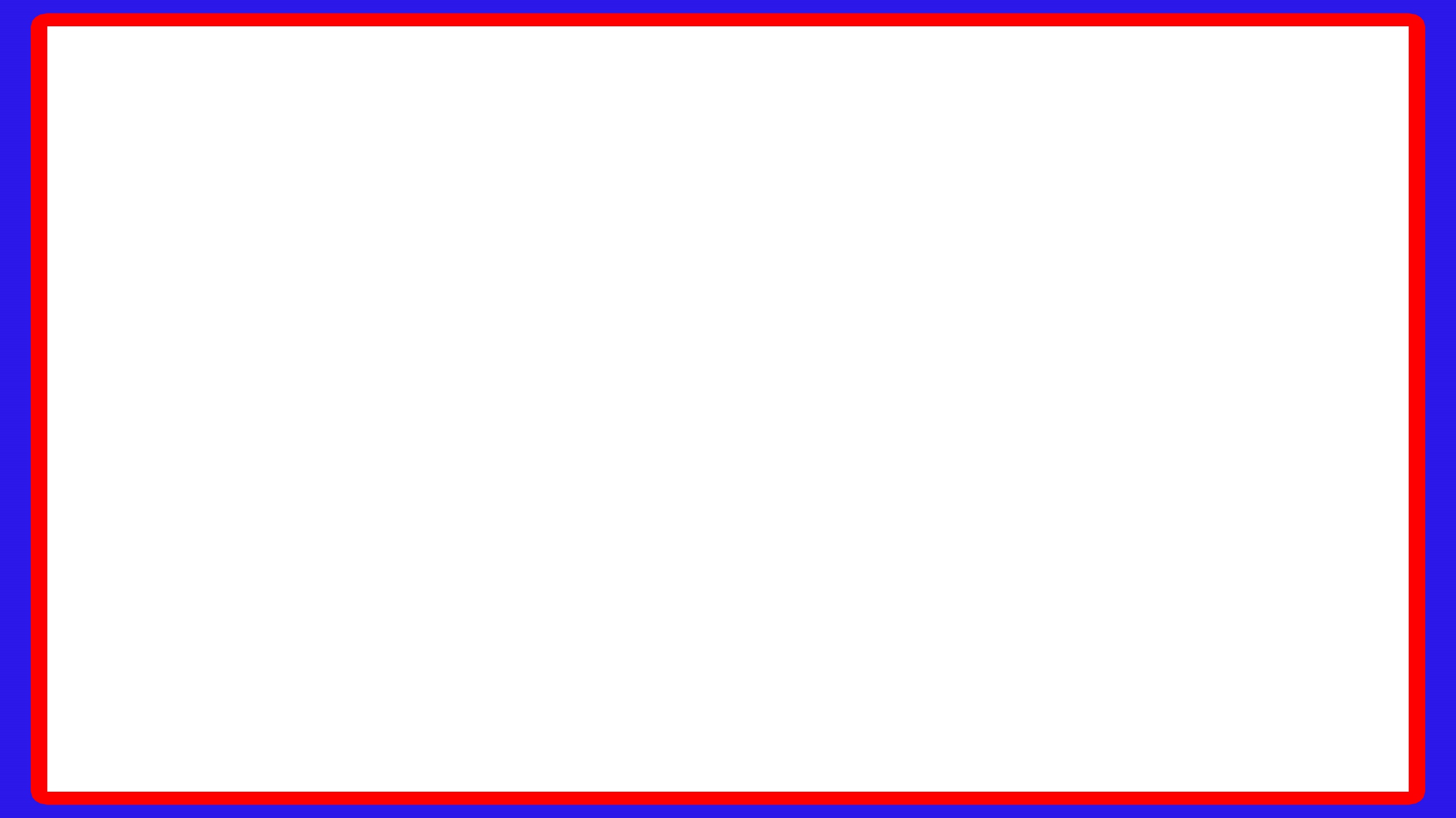 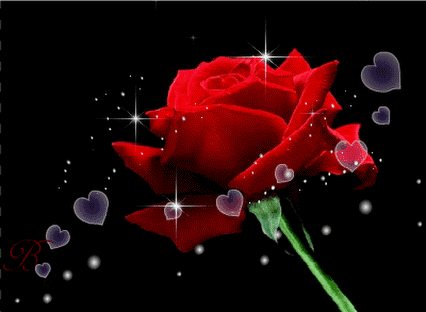 সবাইকে ধন্যবাদ